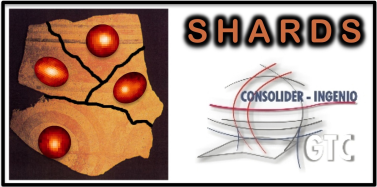 Reconstructing the formation of massive early-type galaxies from their SHARDS
Pablo G. Pérez-González
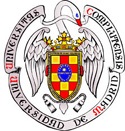 Universidad Complutense de Madrid
SHARDS Team: A. Cava, G. Barro, M. Balcells, N. Cardiel, J. Cenarro, J. Cepa, S. Charlot, A. Cimatti, C. Conselice, E. Daddi, J. Donley, D. Elbaz, I. Ferreras, J. Gallego, R. Gobat, R. Guzmán, P.G. Pérez-González (PI), A. Renzini, G. Rieke, J.M. Rodríguez-Espinosa,  L. Tresse, I. Trujillo,  V. Villar, J. Zamorano
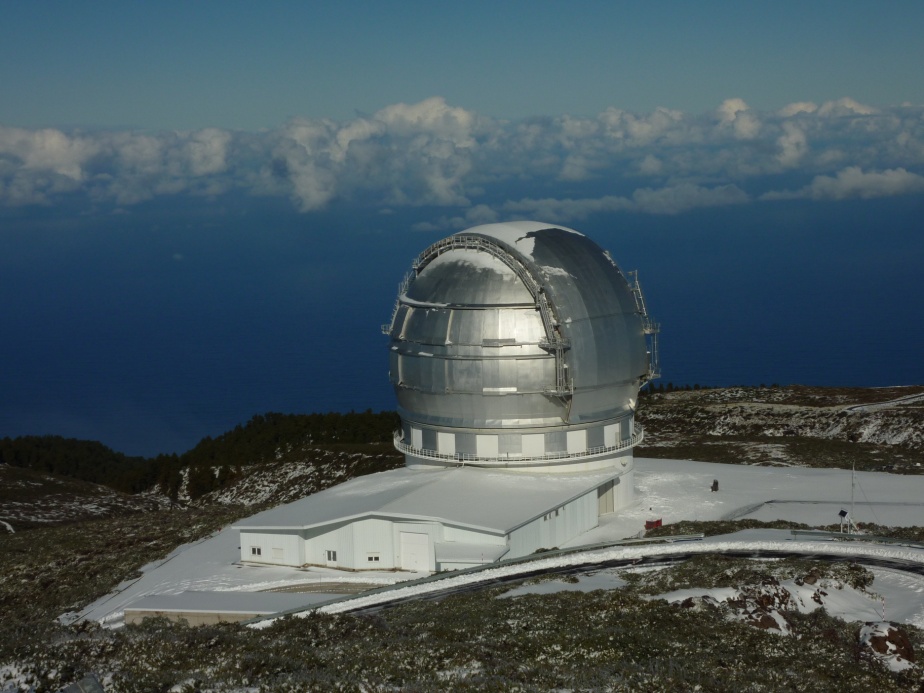 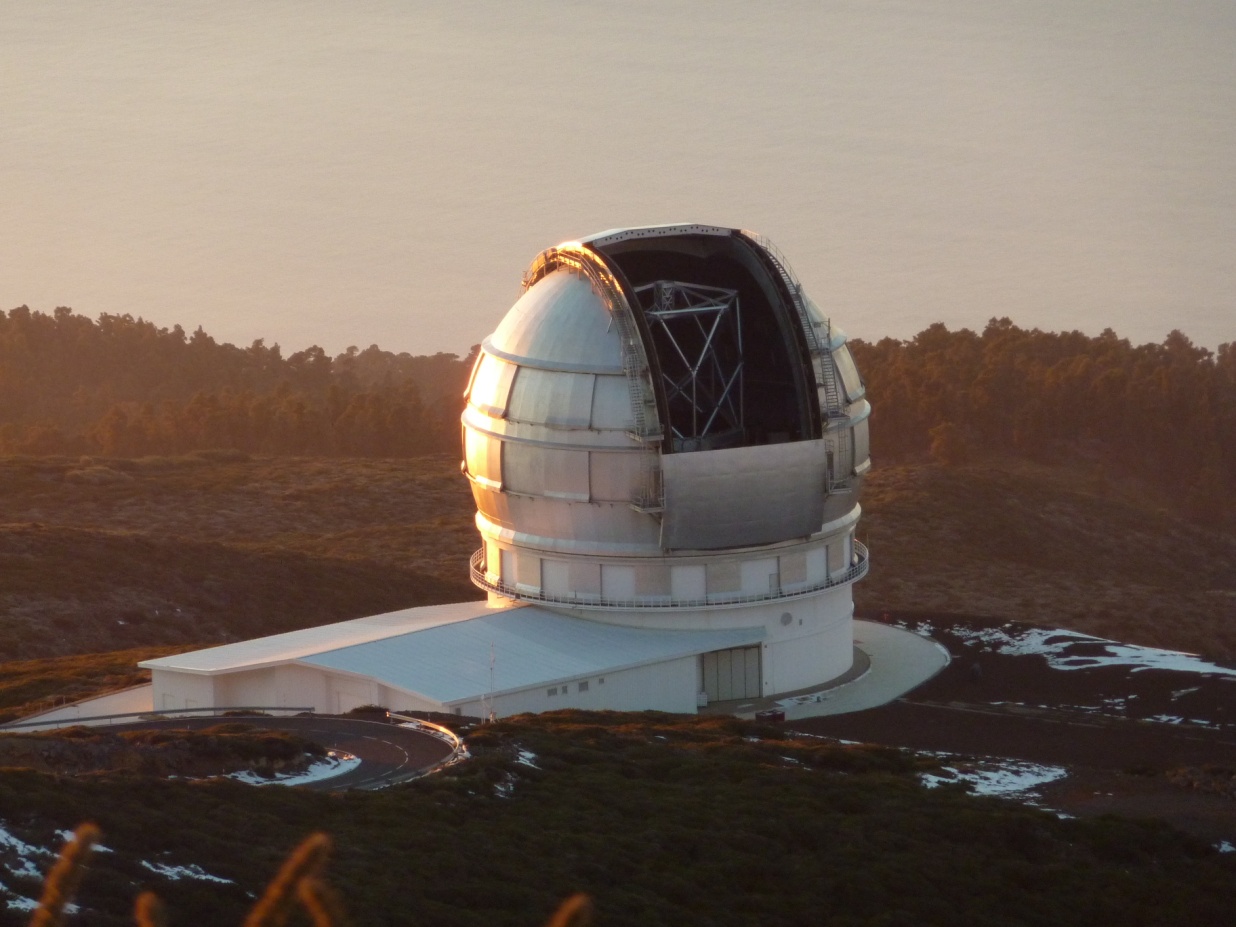 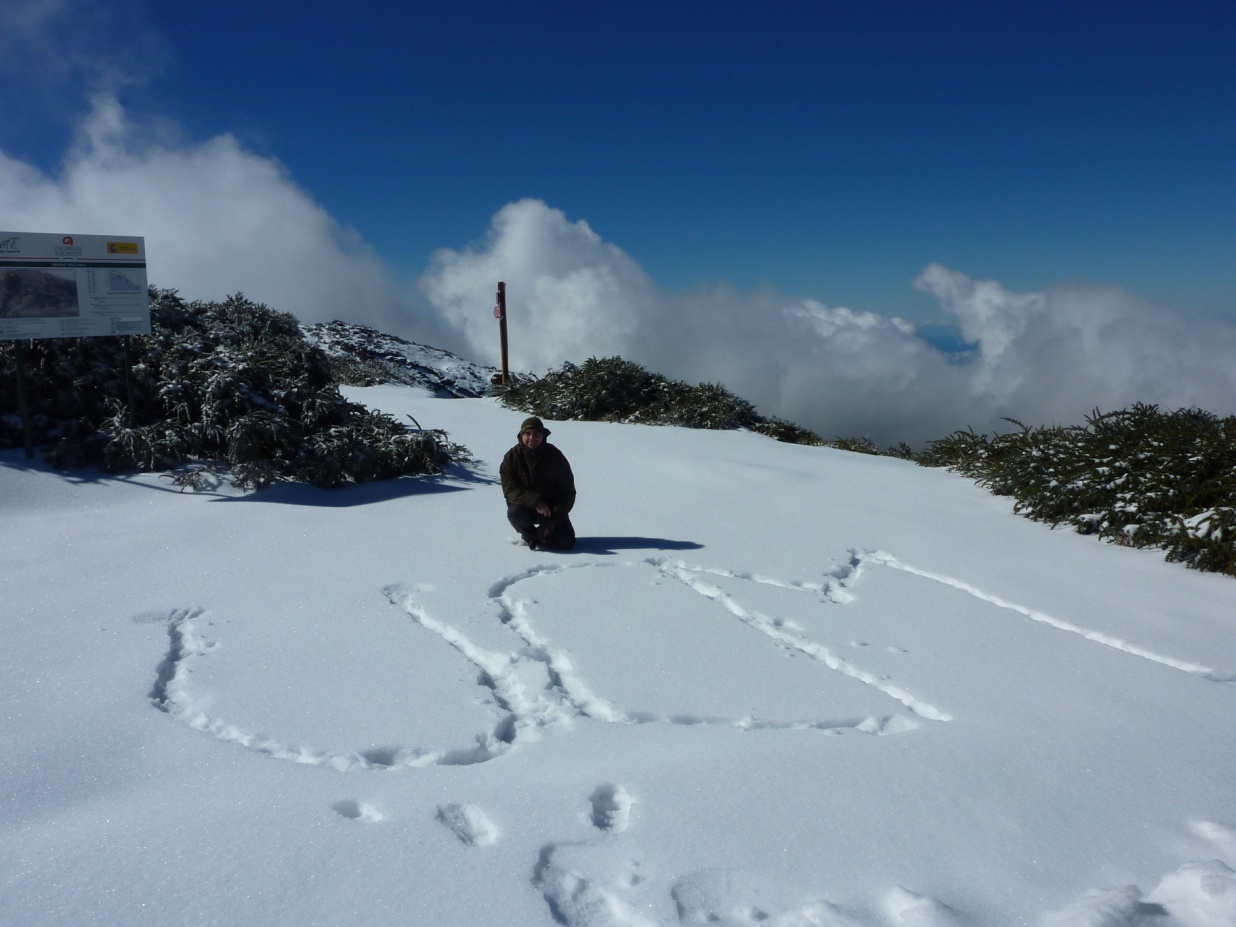 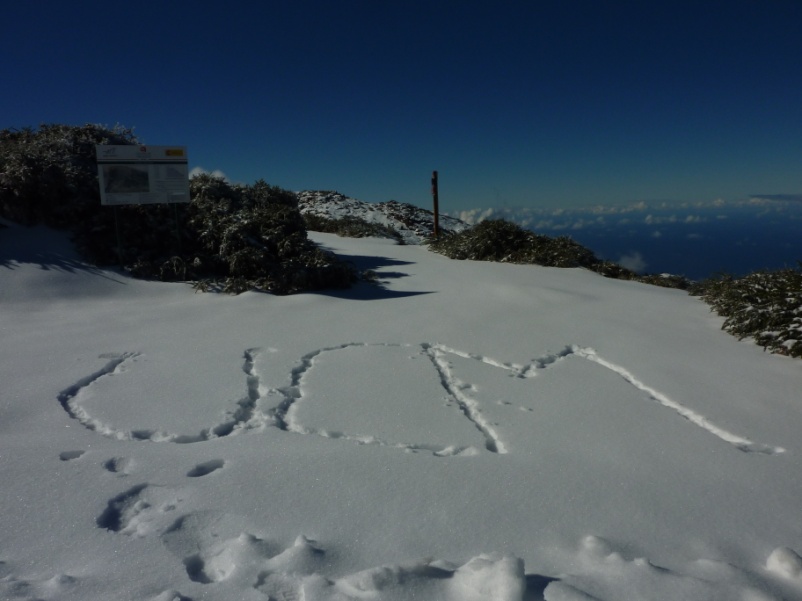 Extended SHARDS Team: A. Alonso-Herrero, J. de Diego, C. Eliche Moral, O. González-Martín, K. Lai, J.A. López Aguerri, J. Masegosa, C. Muñoz Tuñón, M. Prieto, J. Rodríguez-Zaurín, J. Sánchez Almeida, P. Sánchez Blázquez.
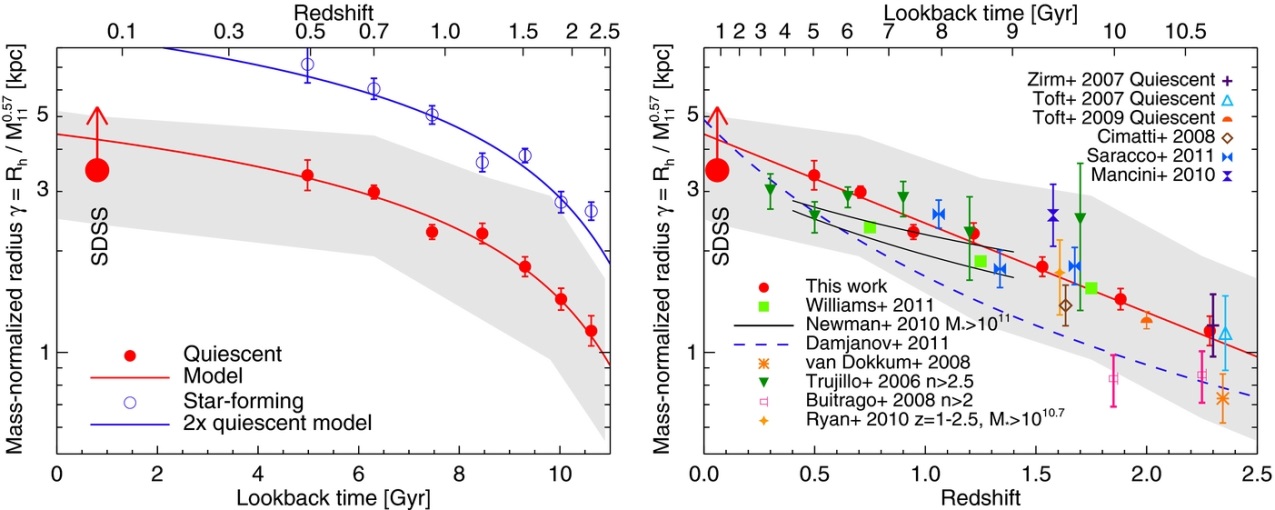 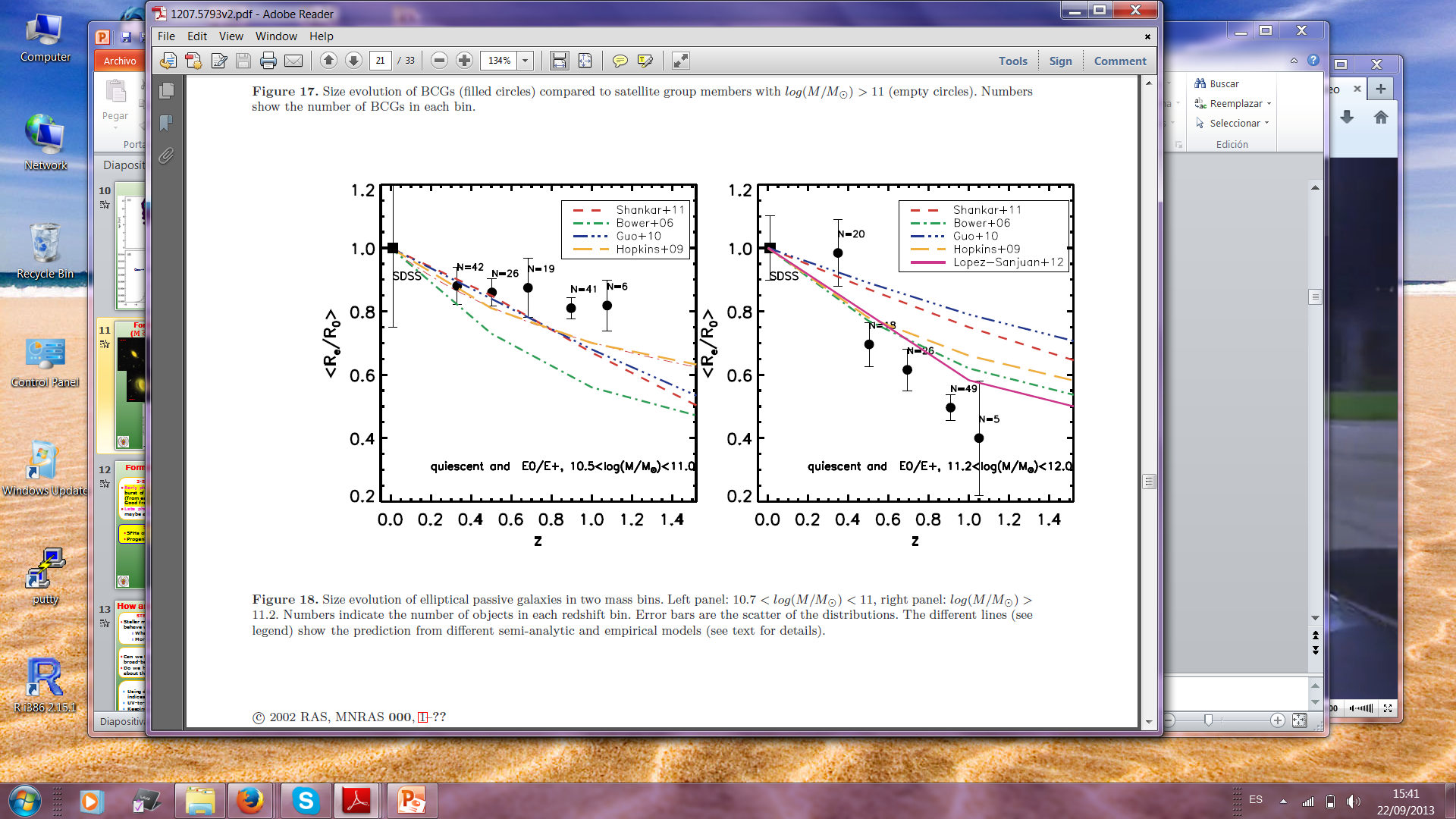 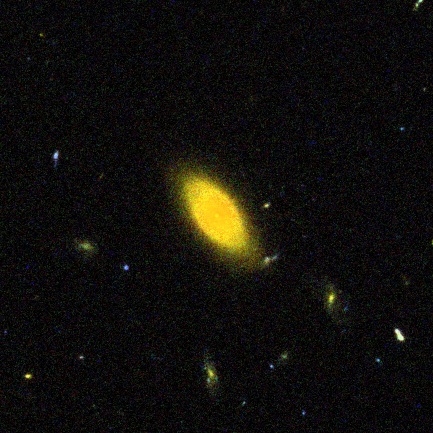 z=0.25
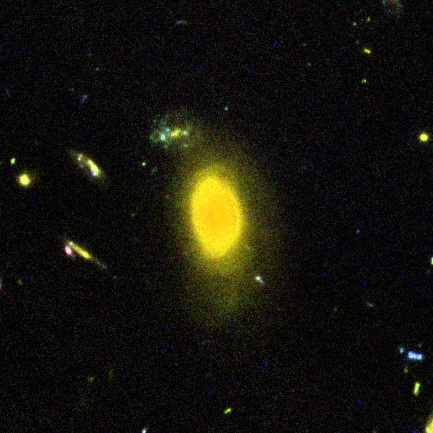 z=0.21
Newman+ (2012)
Huertas-Company+ (2013)
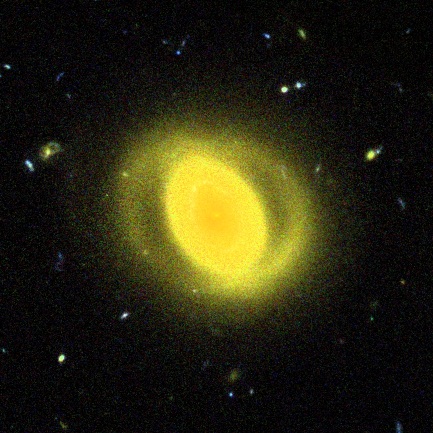 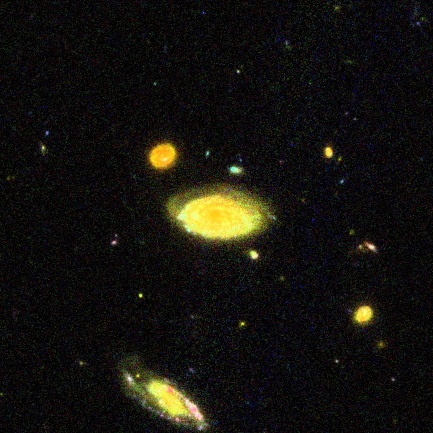 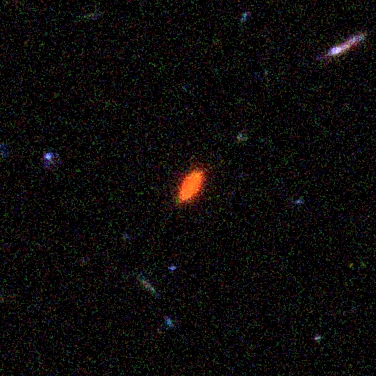 90 kpc
z=1.2
1011.1 M
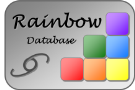 z=0.29
z=0.21
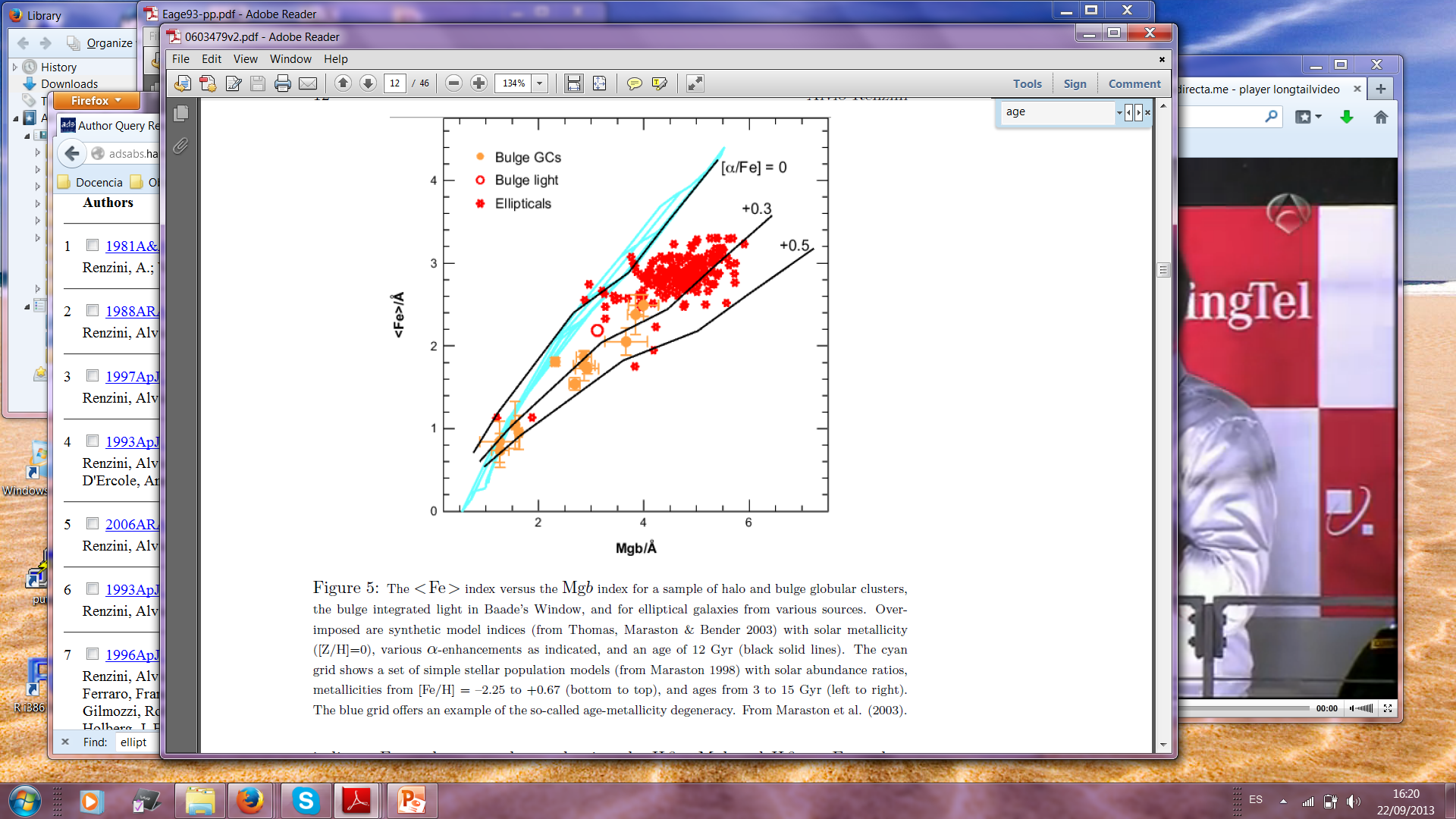 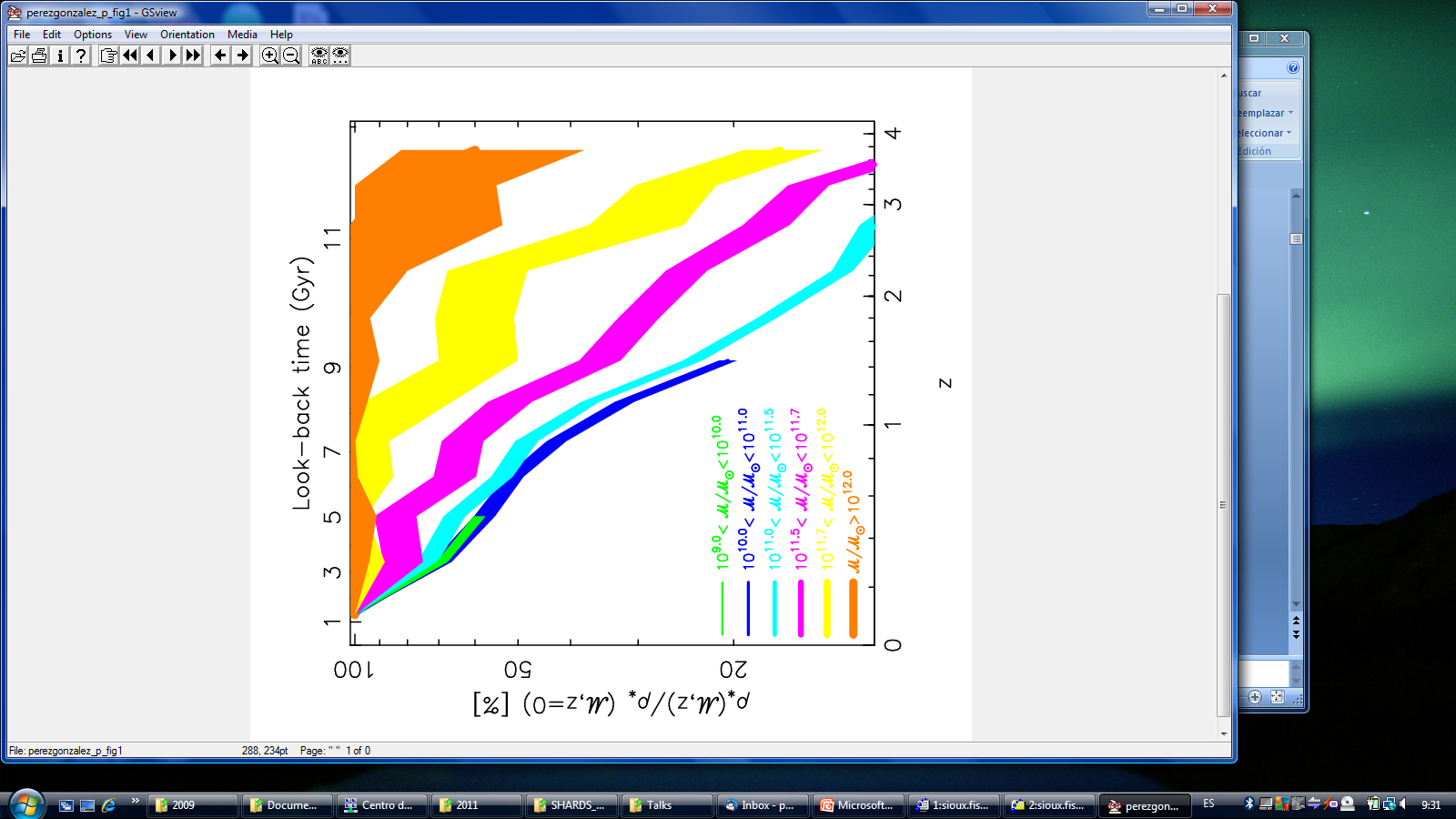 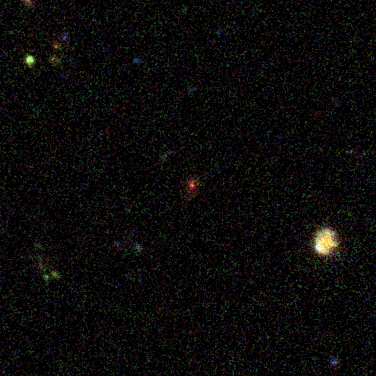 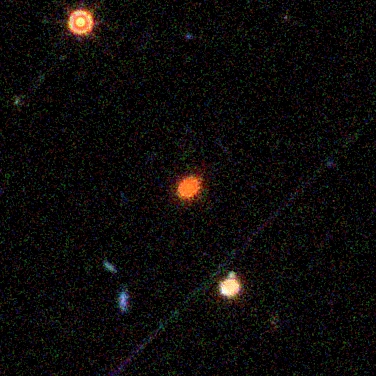 z=2.2
1011.3 M
z=1.2
1011.0 M
90 kpc
Renzini (2006)
P-G+ (2008)
[Speaker Notes: 2 step process for massive galaxy formation.]
Formation of massive early-type galaxies
2-STAGE FORMATION SCENARIO FOR MASSIVE ETGs
Early phase (in situ?) dominated by a short-lived and intense burst of star formation at z>2, creating a massive, dense core (from early gas-rich mergers, disc instabilities, cold accretion). Good fraction of total mass already in place by z~2.
Late phase (ex situ?) increasing size, decreasing density and maybe affecting average age (not much, ETGs are typically old).
Early phase (in situ?) dominated by a short-lived and intense burst of star formation at z>2, creating a massive, dense core (from early gas-rich mergers, disc instabilities, cold accretion). Good fraction of total mass already in place by z~2.
Early phase (in situ?) dominated by a short-lived and intense burst of star formation at z>2, creating a massive, dense core (from early gas-rich mergers, disc instabilities, cold accretion). Good fraction of total mass already in place by z~2.
STAGE 1: creation of a massive dense core at z>2 (SHARDS view)
SFHs of z~1 compact dead massive galaxies (P-G+ 2013).
Progenitors of those compact DMGs (Barro, Faber, P-G+ 2013).
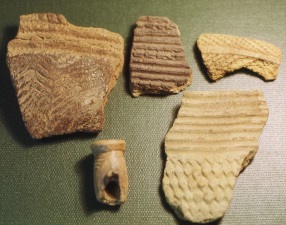 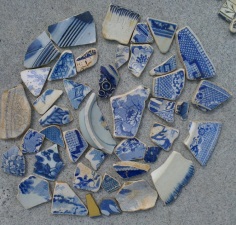 z=1.2420
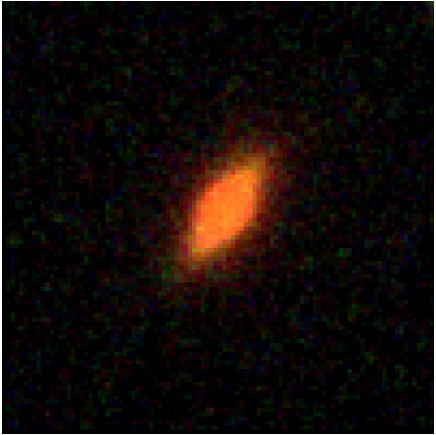 z=2.44
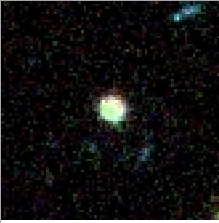 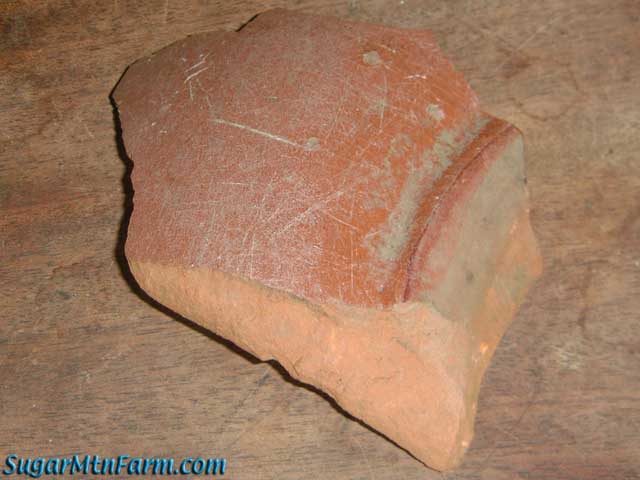 How are z>1 red&dead galaxies formed?
STELLAR POPULATIONS IN z>1 MASSIVE GALAXIES
Stellar mass estimates based on SED fitting seem OK now (they behave well). Now we need to move on and determine…
What are their ages (i.e., clock the in situ stage)?
More generally, how are their SFHs? (and also Z, AV,…)
TECHNICAL  ISSUES
Can we trust “classical” SED fitting (i.e., fits to broad-band data) results in terms of mass, SFR, timescale/duty-cycle, age,…?
Do we have all degeneracies under control? What can we do about them?
(ON THE WAY TO) SOLVING THOSE ISSUES…
Using data with proved sensitivity to SFH parameters: spectral indices (i.e., better spectral resolution than broad-band data).
UV-to-NIR coverage important!! (young vs. old pops, AV)
Keeping track of (and breaking, if possible) degeneracies and “model dependent artifacts”.
Very detailed study of galaxies in different stages of evolution.
High-z red&dead galaxies in detail: spectra
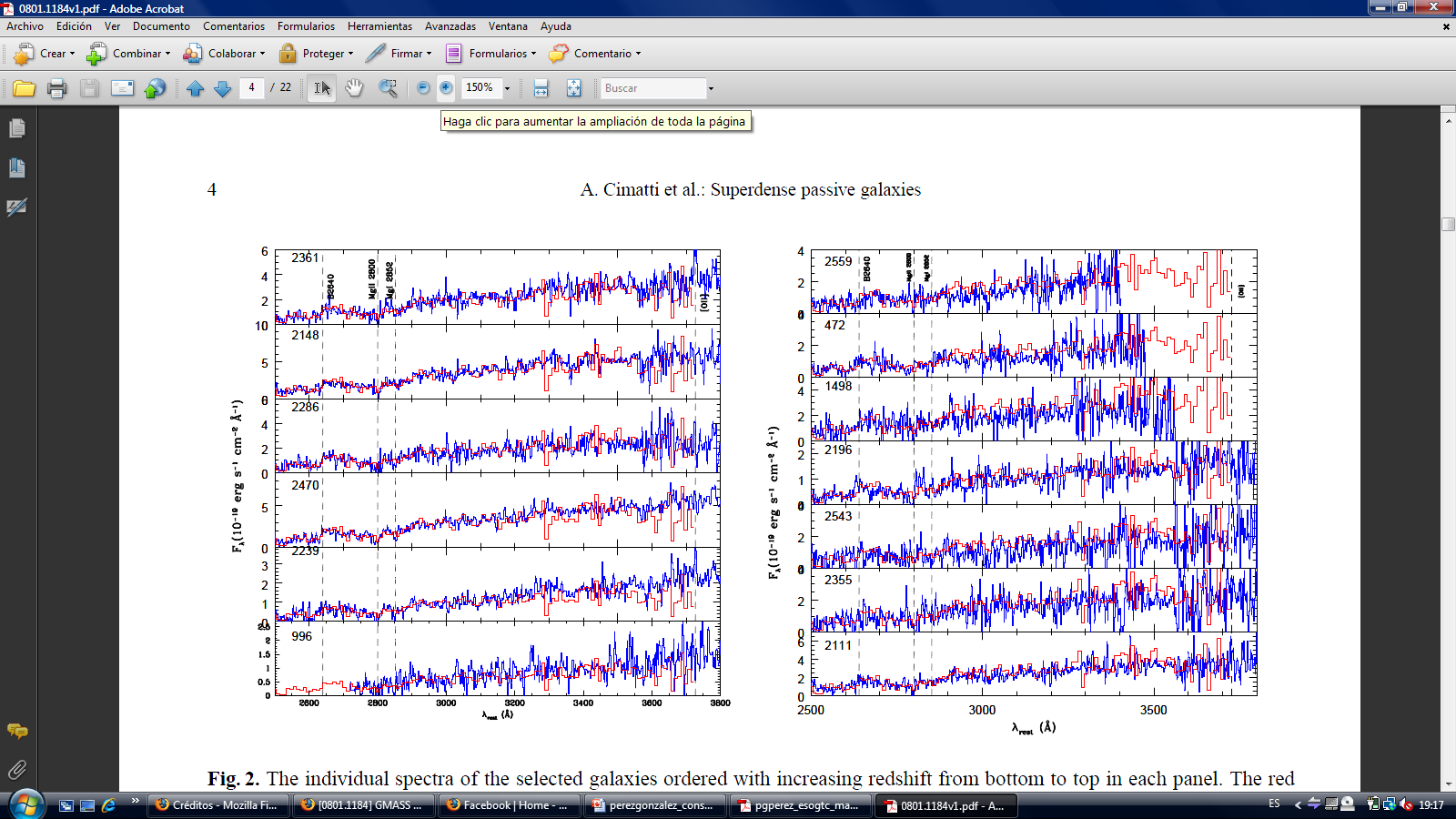 Cimatti et al. (2008)
Spectral indices as age indicators: e.g., MgUV
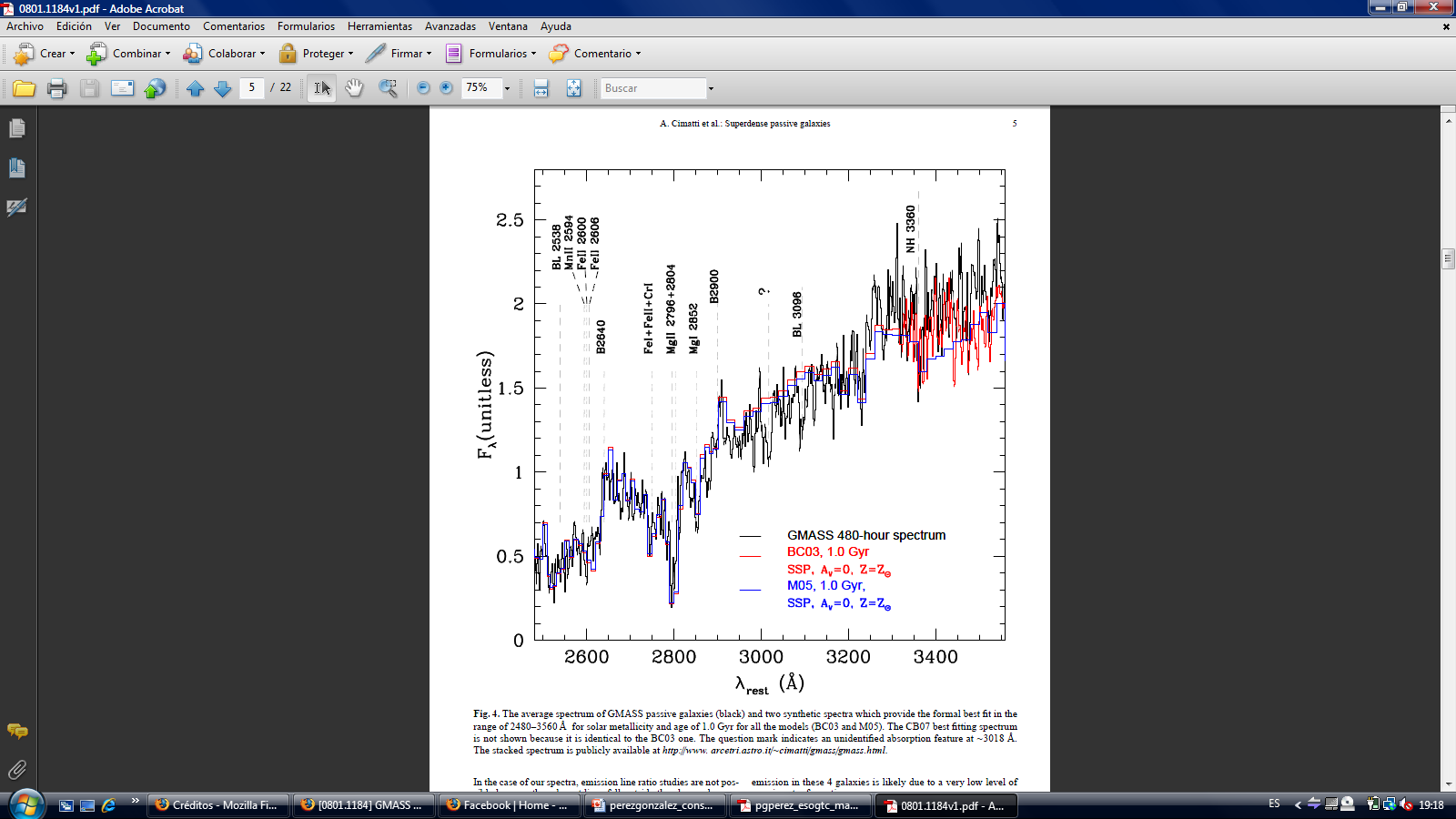 Cimatti et al. (2008)
13 object stack, 480 hourswith VLT!!!
Spectral indices as age indicators: e.g., MgUV
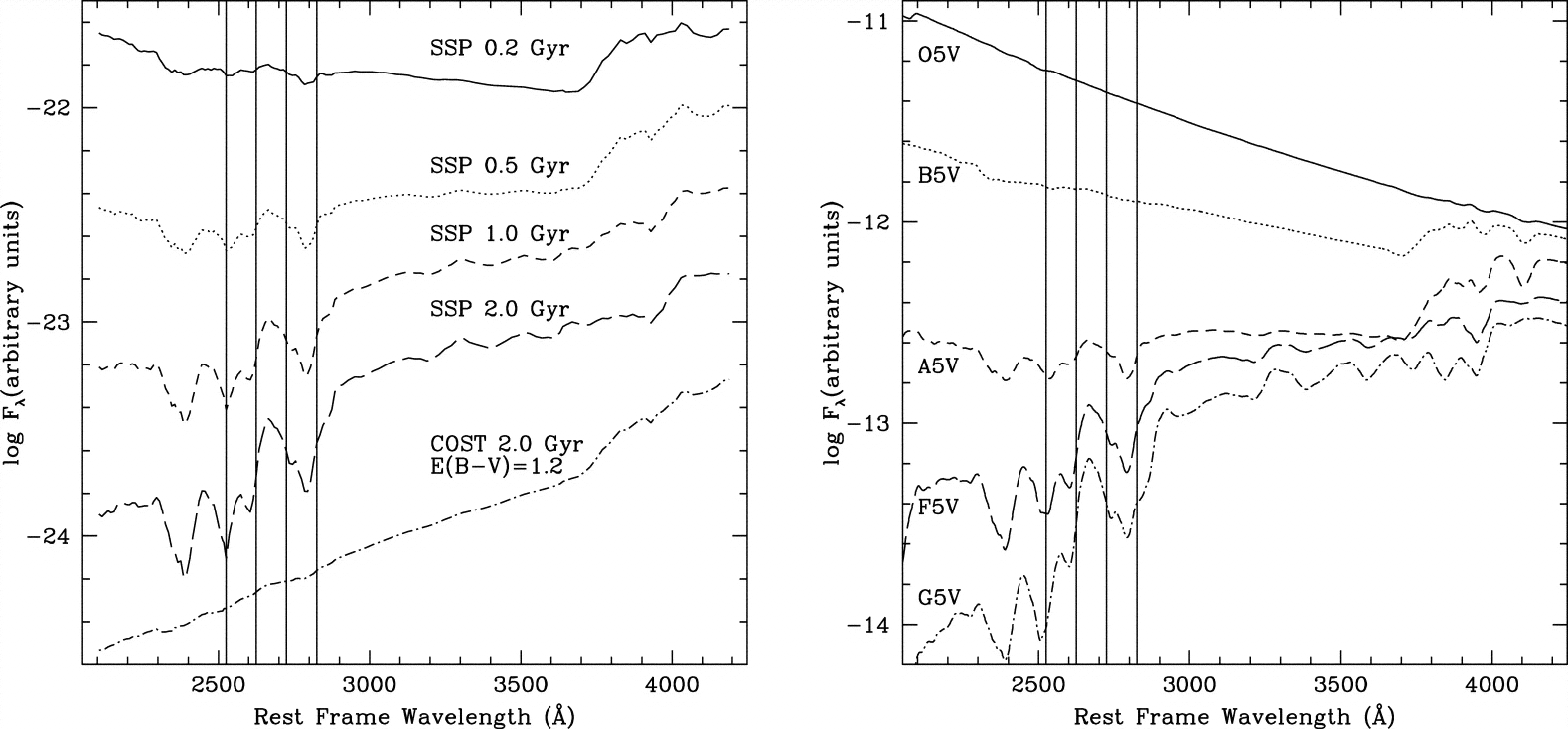 Broad band:
I-band @z=2
Daddi et al. (2005)
Subaru-like medium band(e.g., COSMOS)
Spectral indices as age indicators: e.g., MgUV
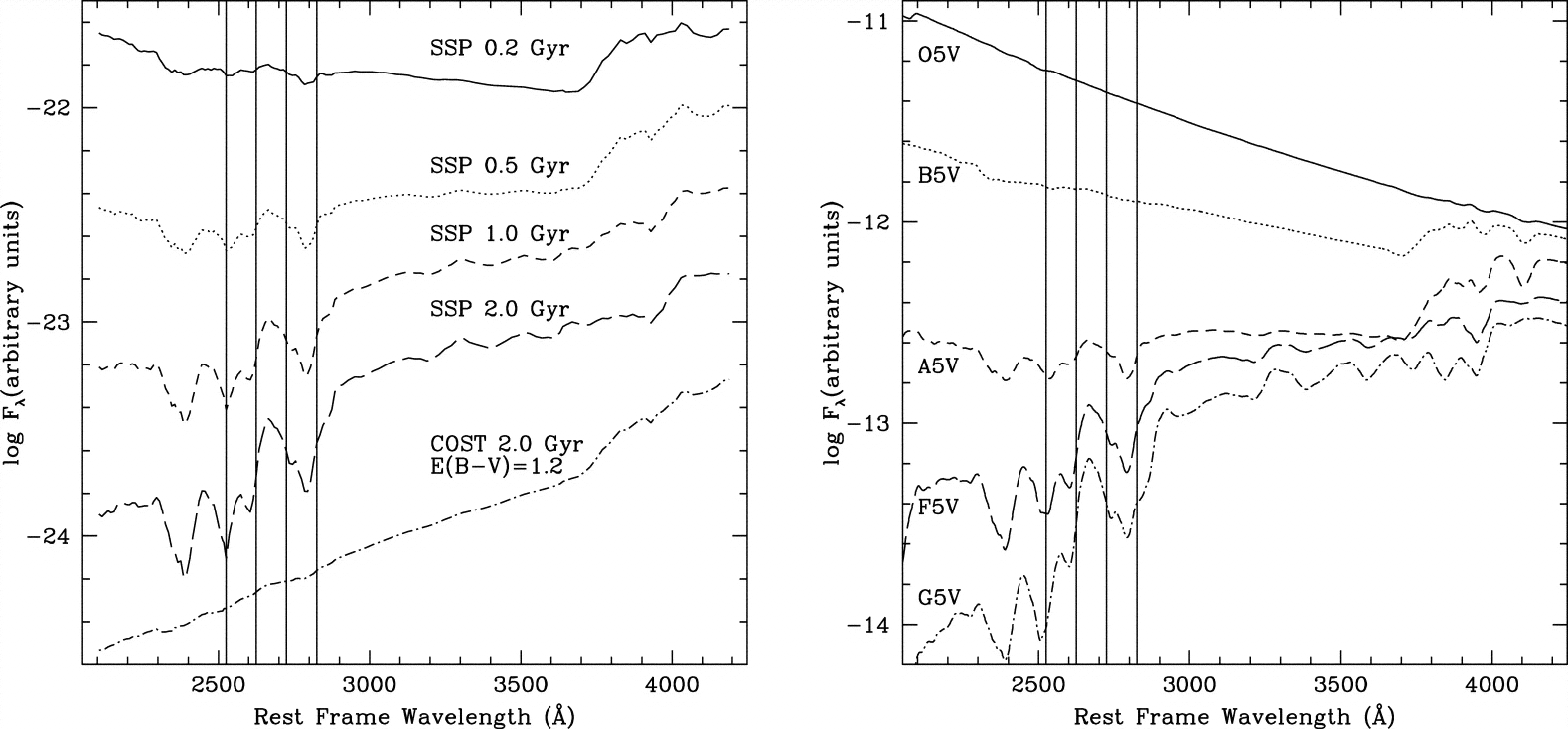 Balmer break
Daddi et al. (2005)
D(4000)
100 Å
SHARDS: optical absorption indices (and also emission lines) down to magnitude 27 (AB)
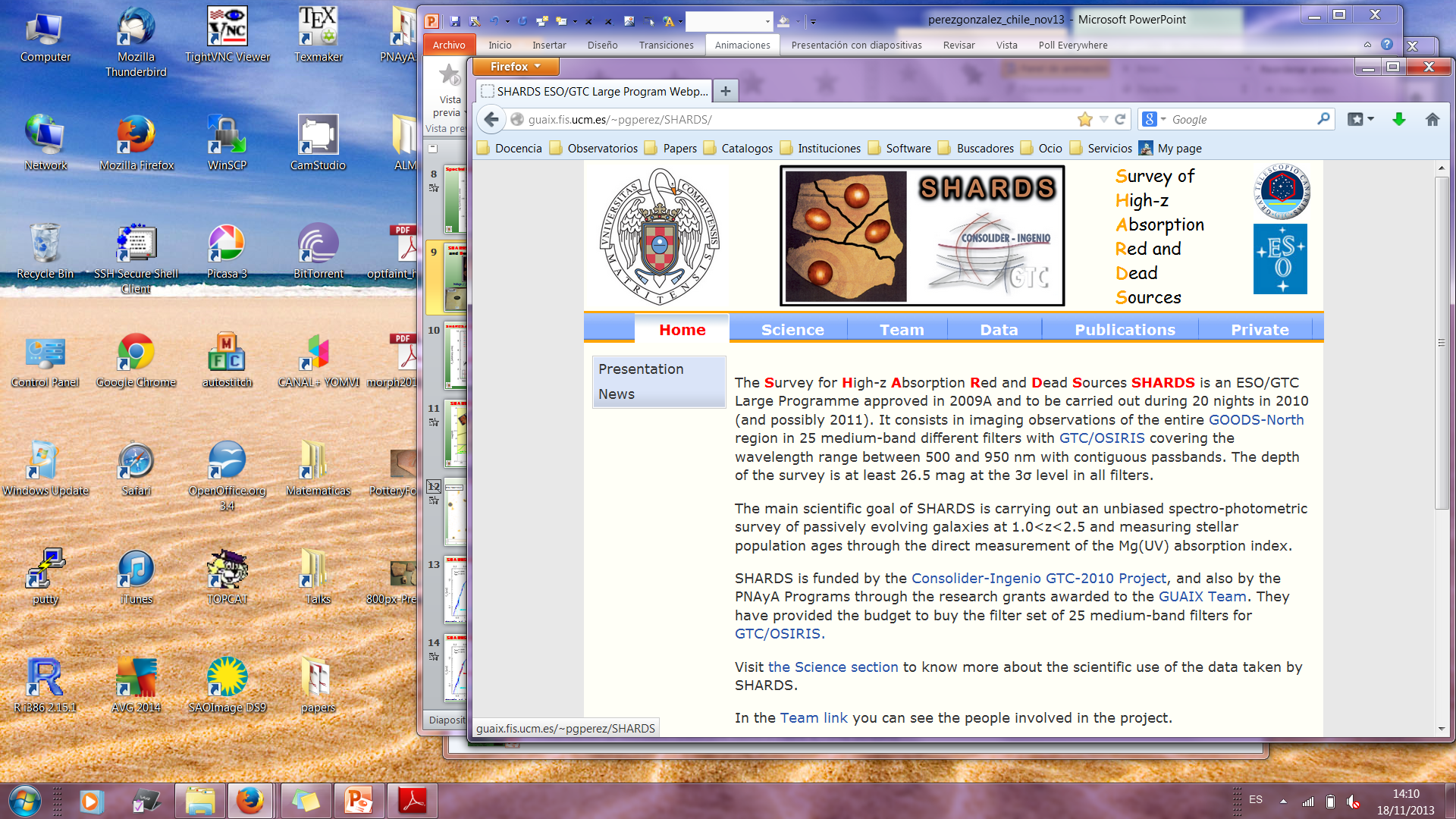 http://guaix.fis.ucm.es/~pgperez/SHARDS
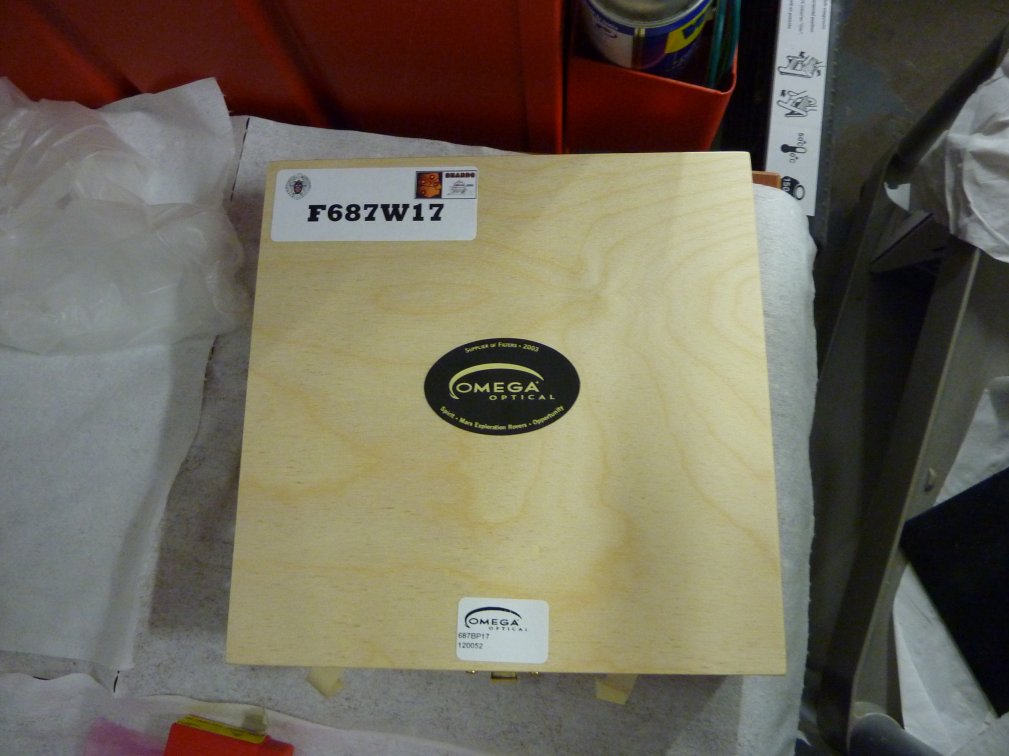 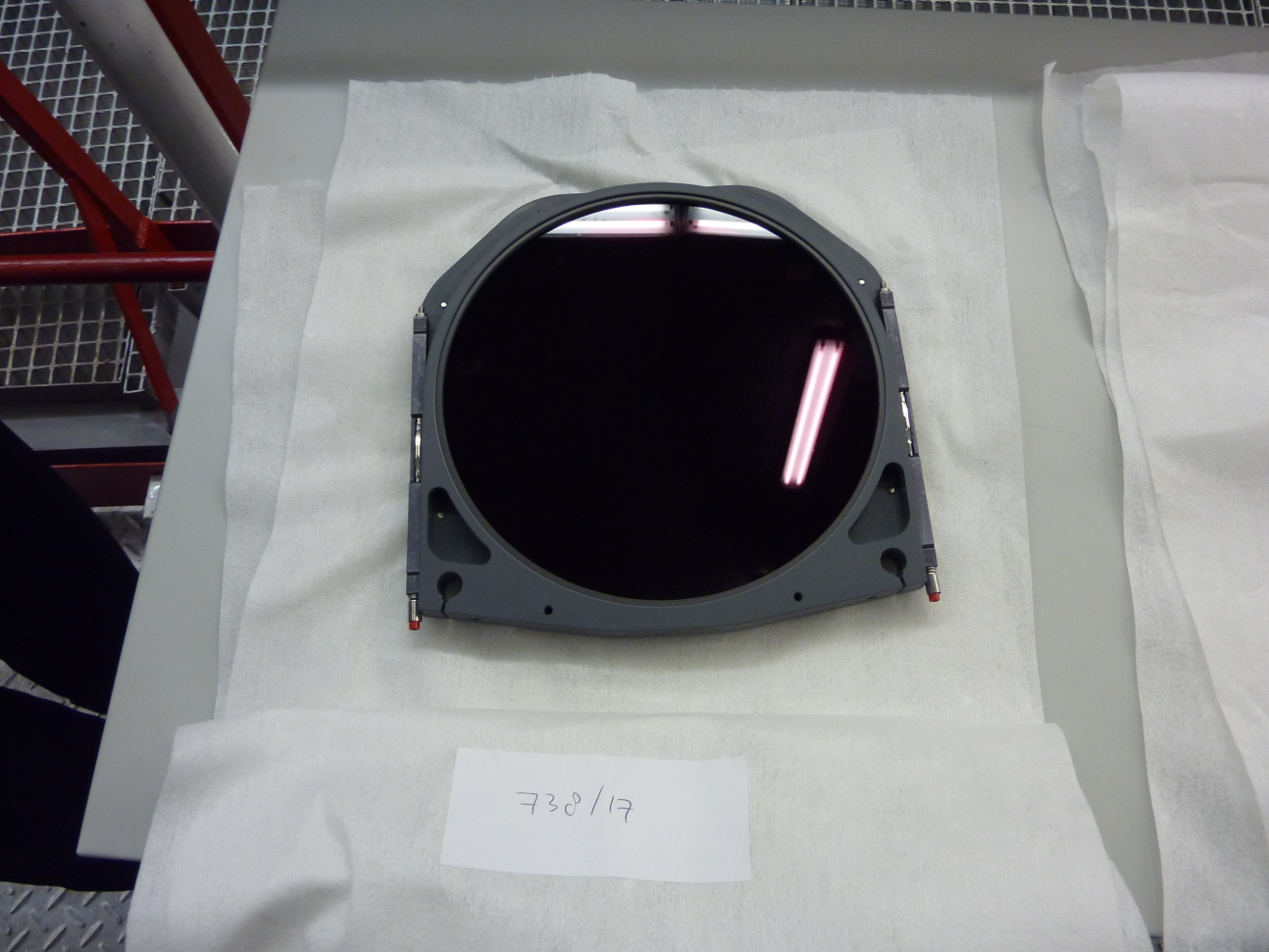 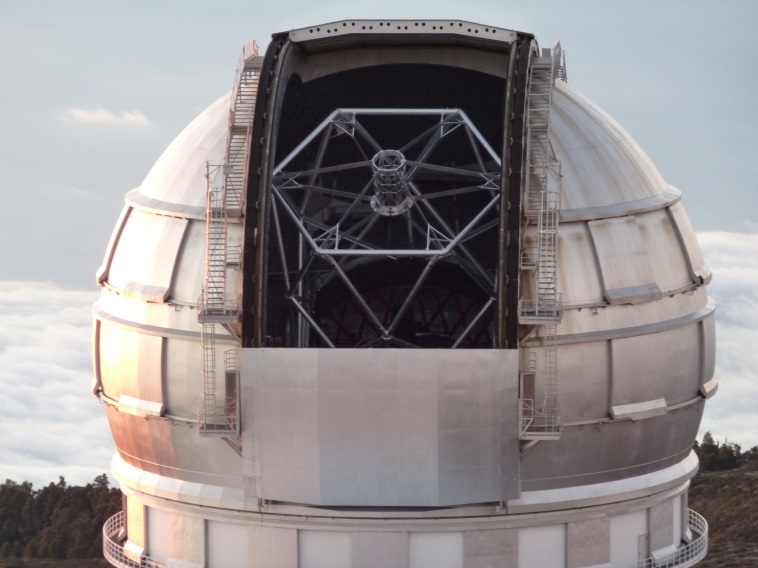 SHARDS: spectro-photometry (27mag) in GOODS-N
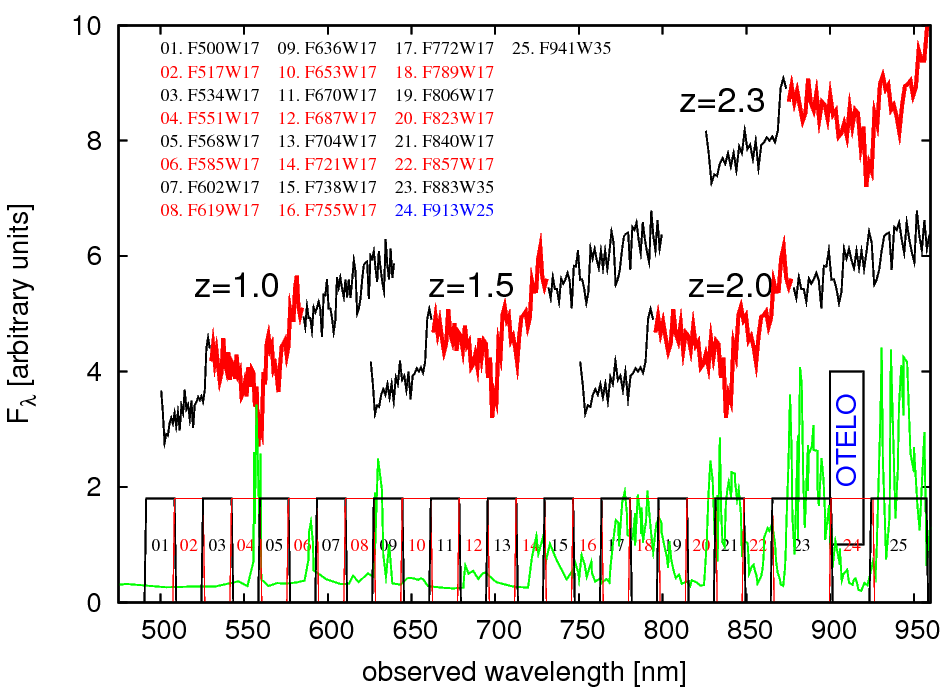 ?
SHARDS: Mg(UV) index with photometry
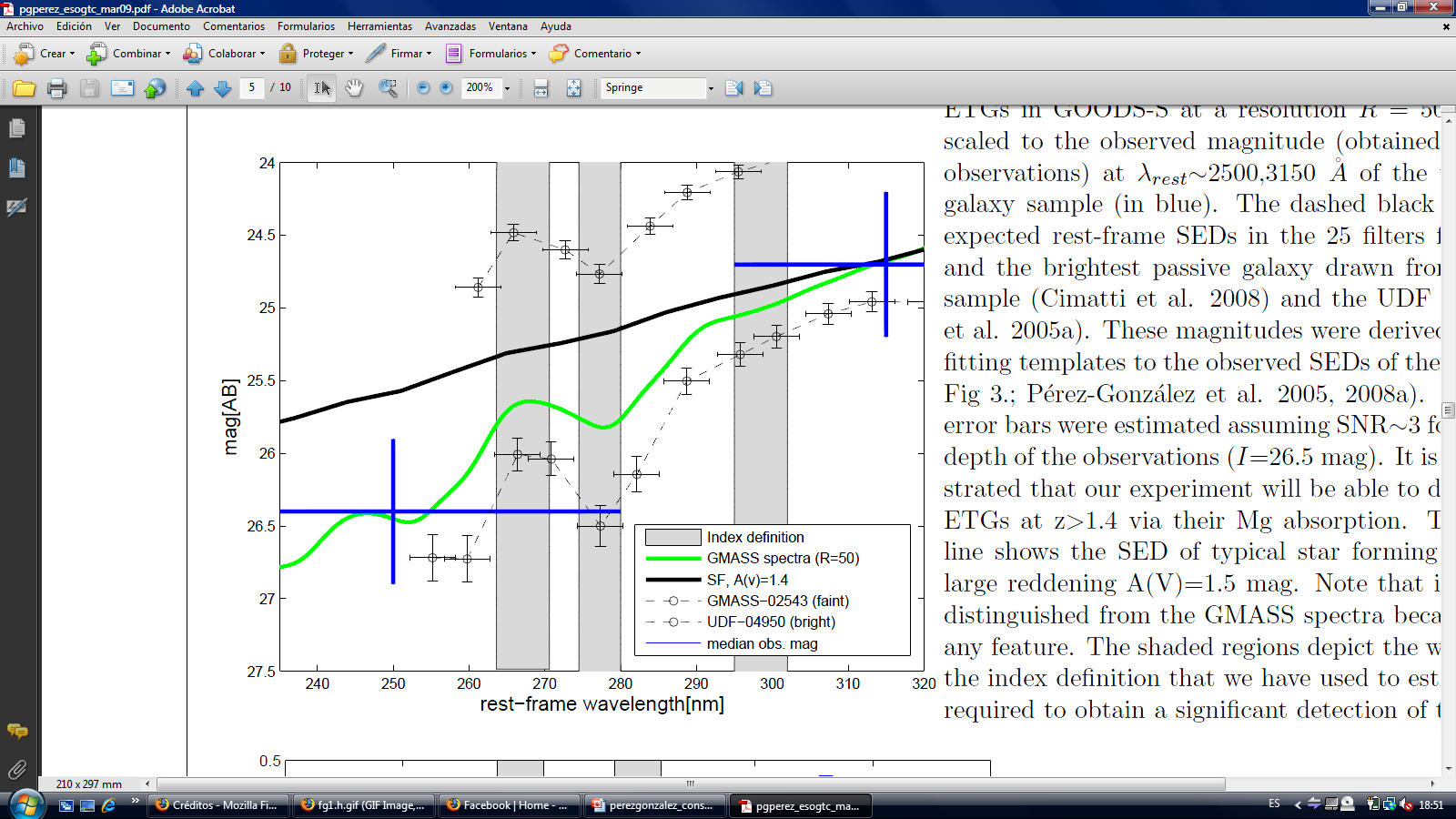 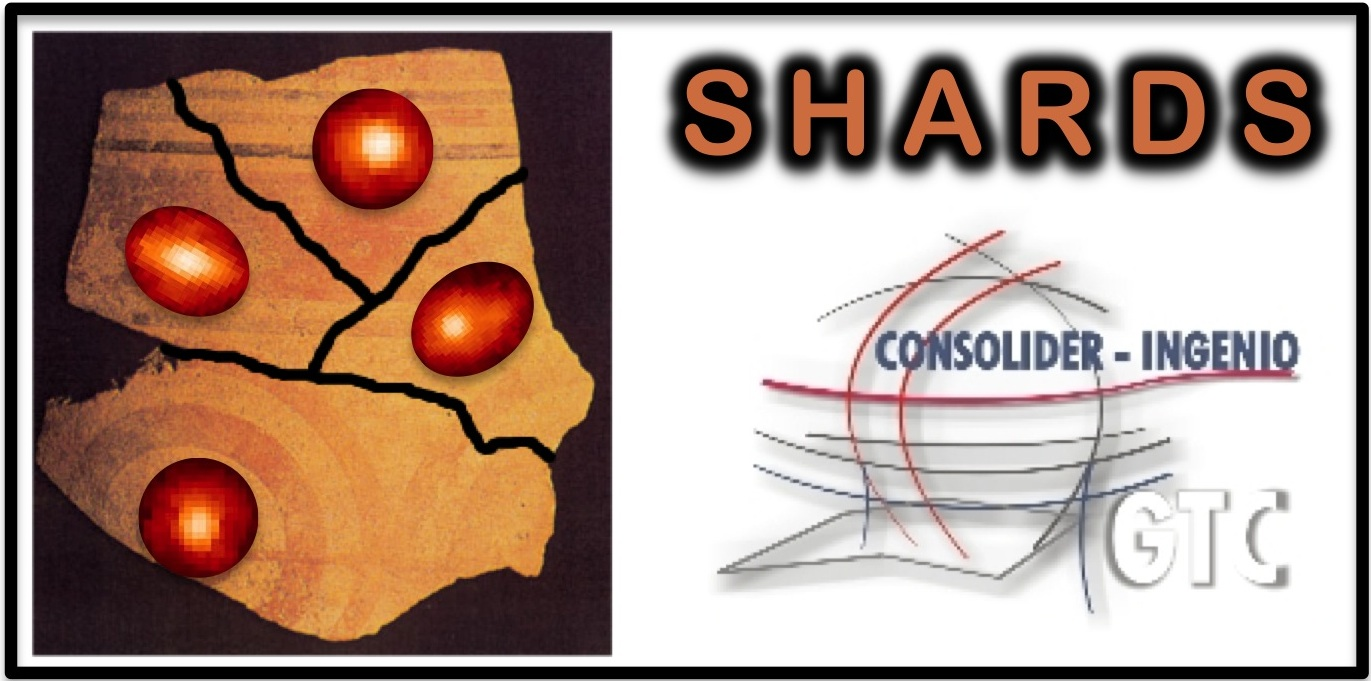 Stack fromCimatti+ (2008)
SHARDS data quality
Subaru I~W17x8
GTC F857W17
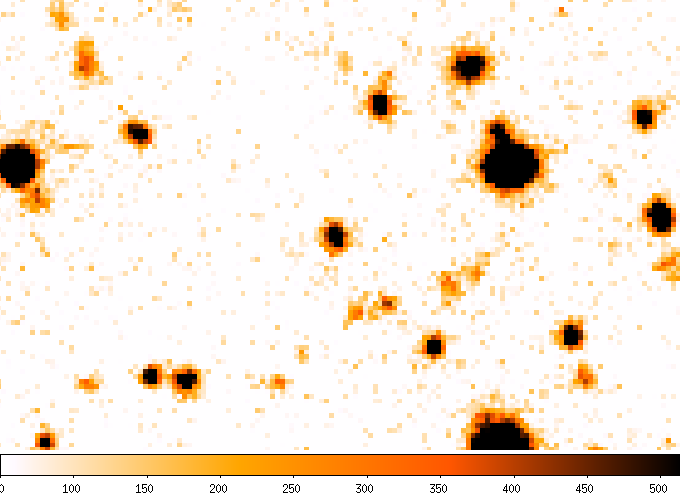 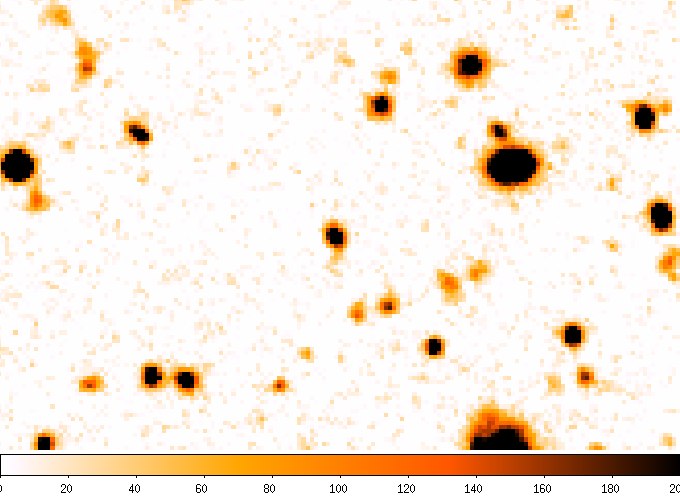 SHARDS: absorption indices at z>1, Ex.  # 1
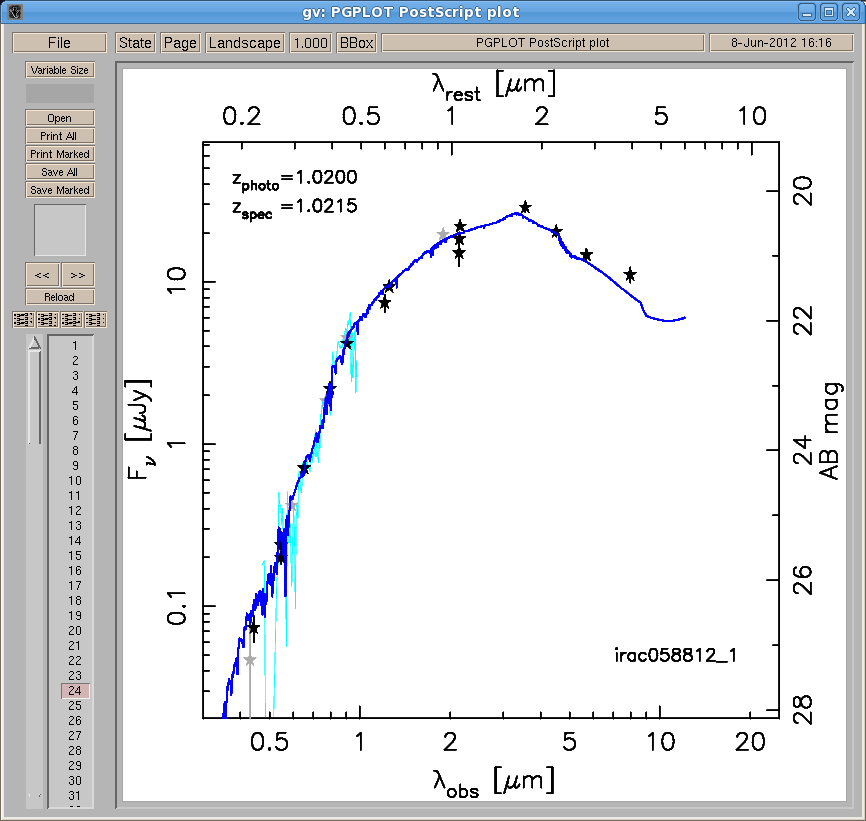 ACS
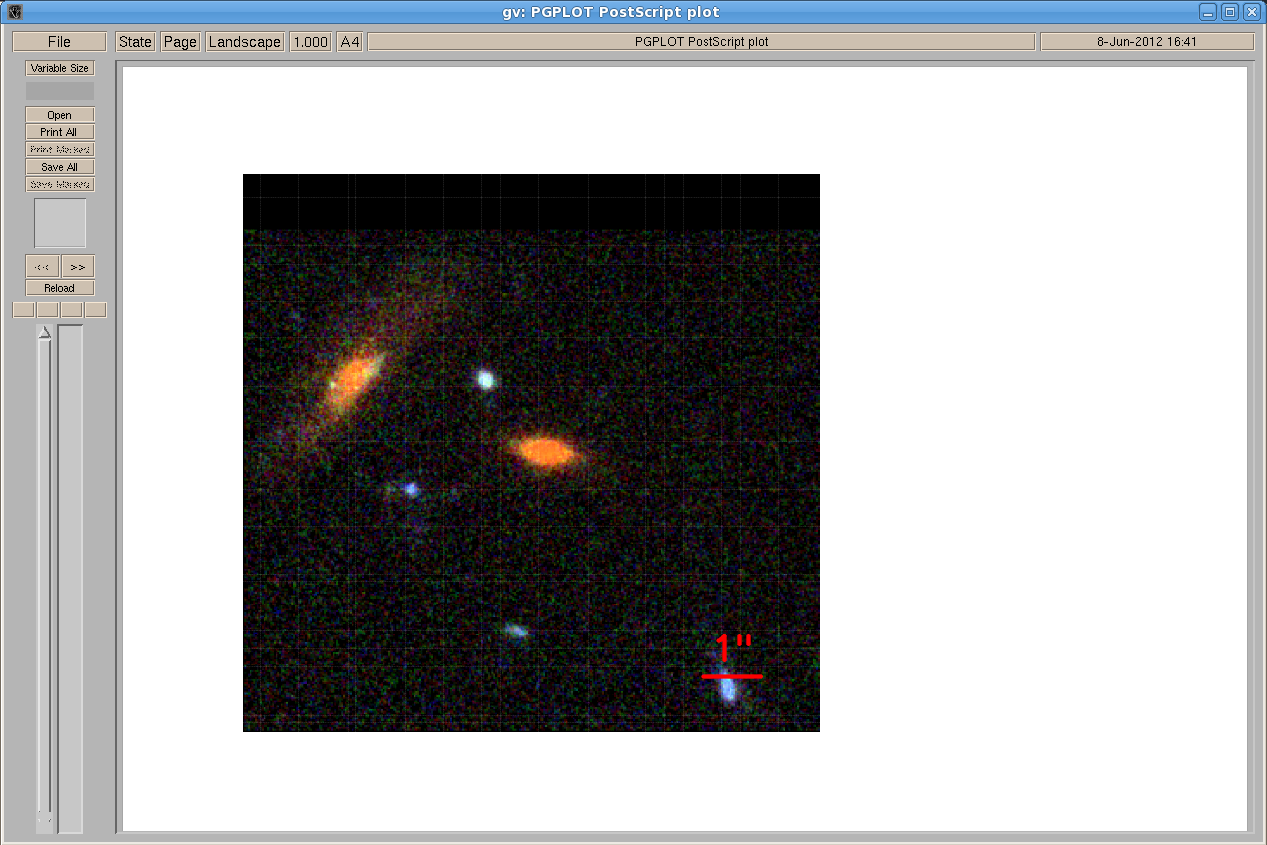 10”x10”
fit to BB data
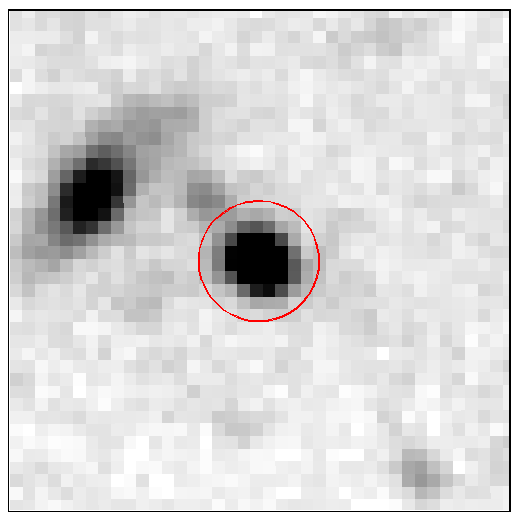 SHARDS
Keck spectrum
Pérez-González et al.  (2013)
SHARDS: absorption indices at z>1, Ex.  # 1
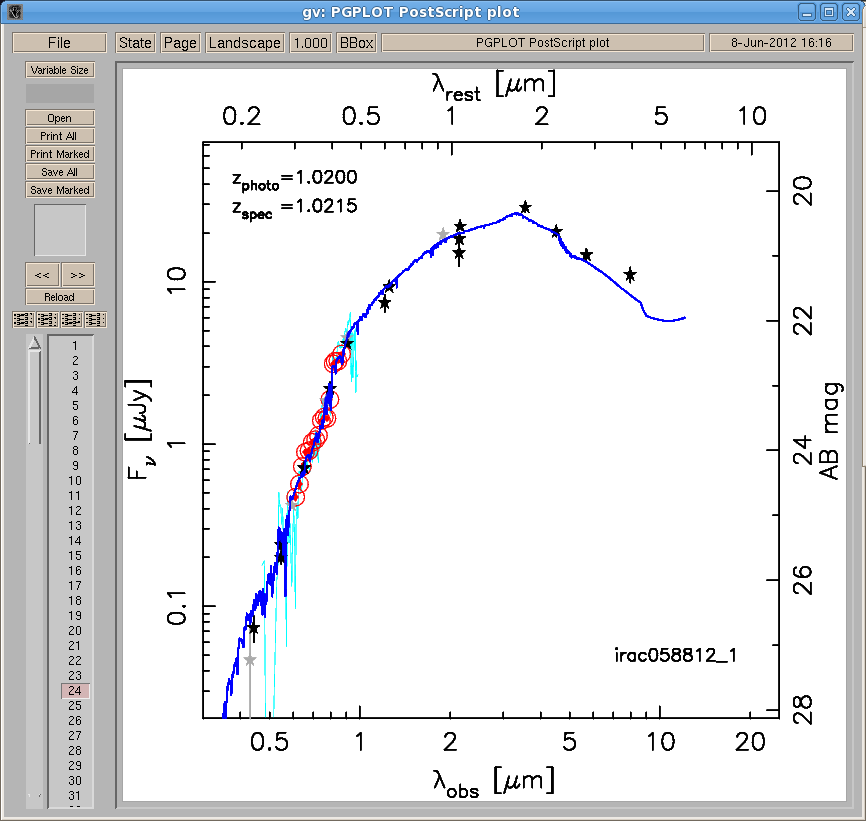 ACS
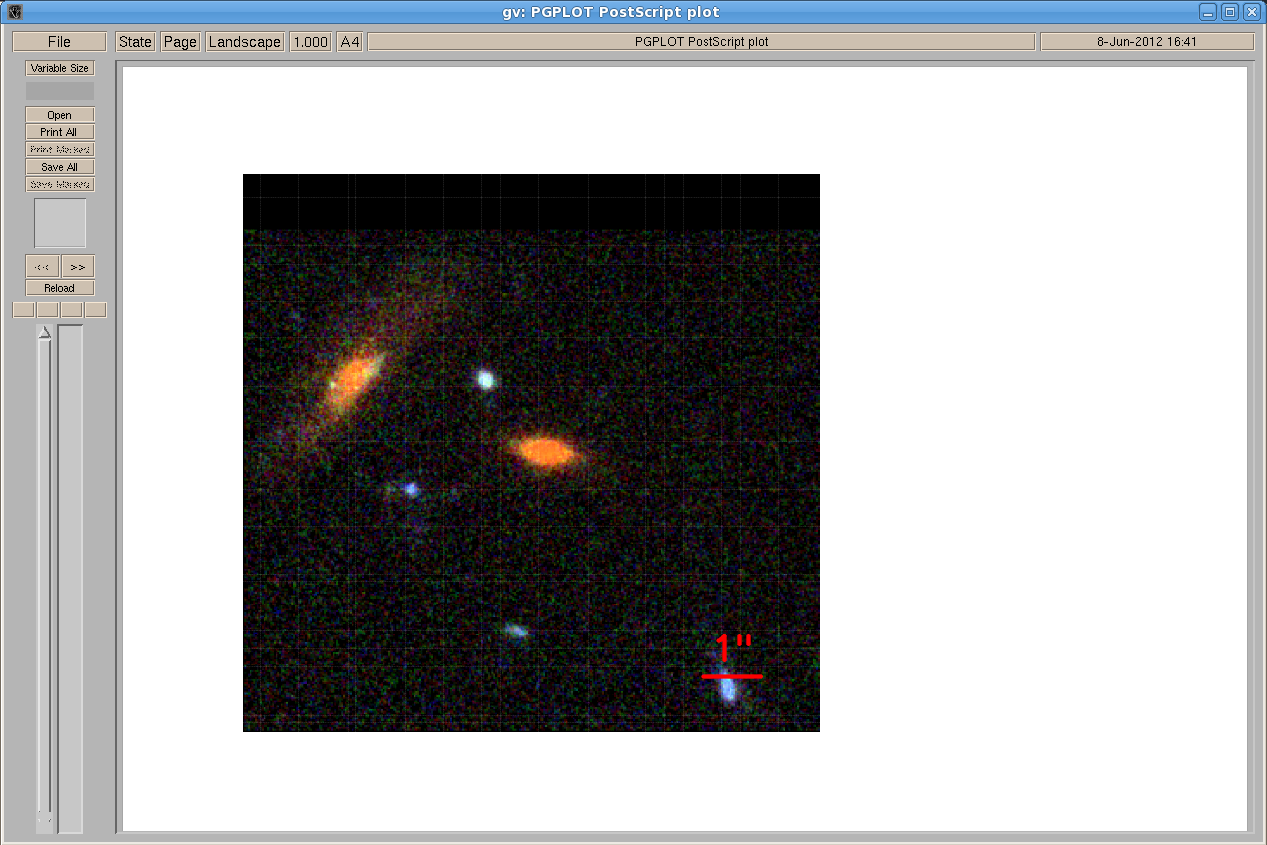 10”x10”
fit to BB data
SHARDS
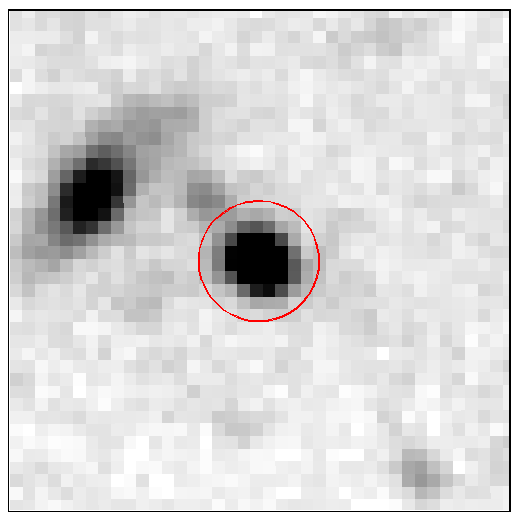 SHARDS
Keck spectrum
Pérez-González et al.  (2013)
SHARDS: absorption indices at z>1, Ex.  # 1
ACS
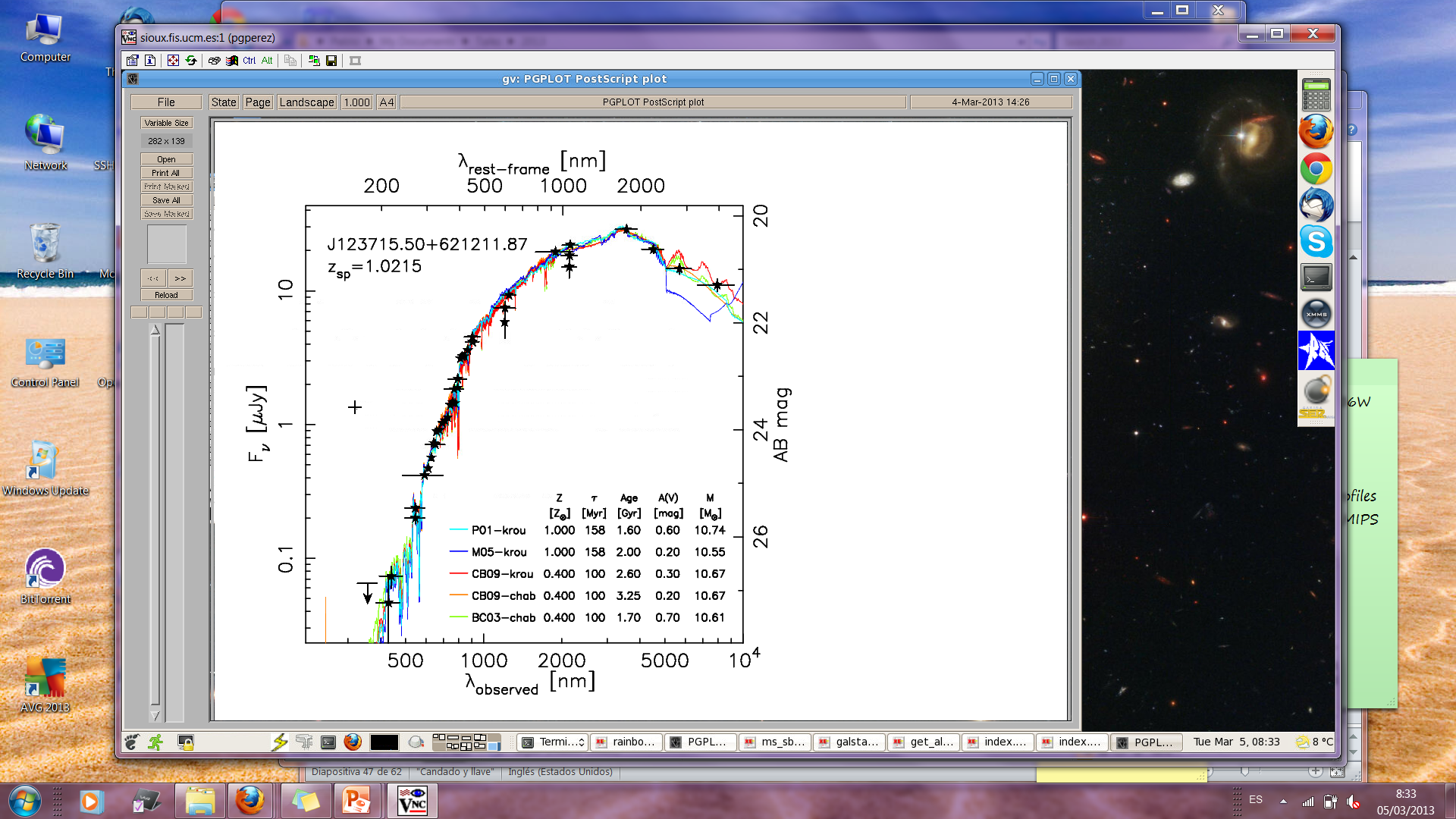 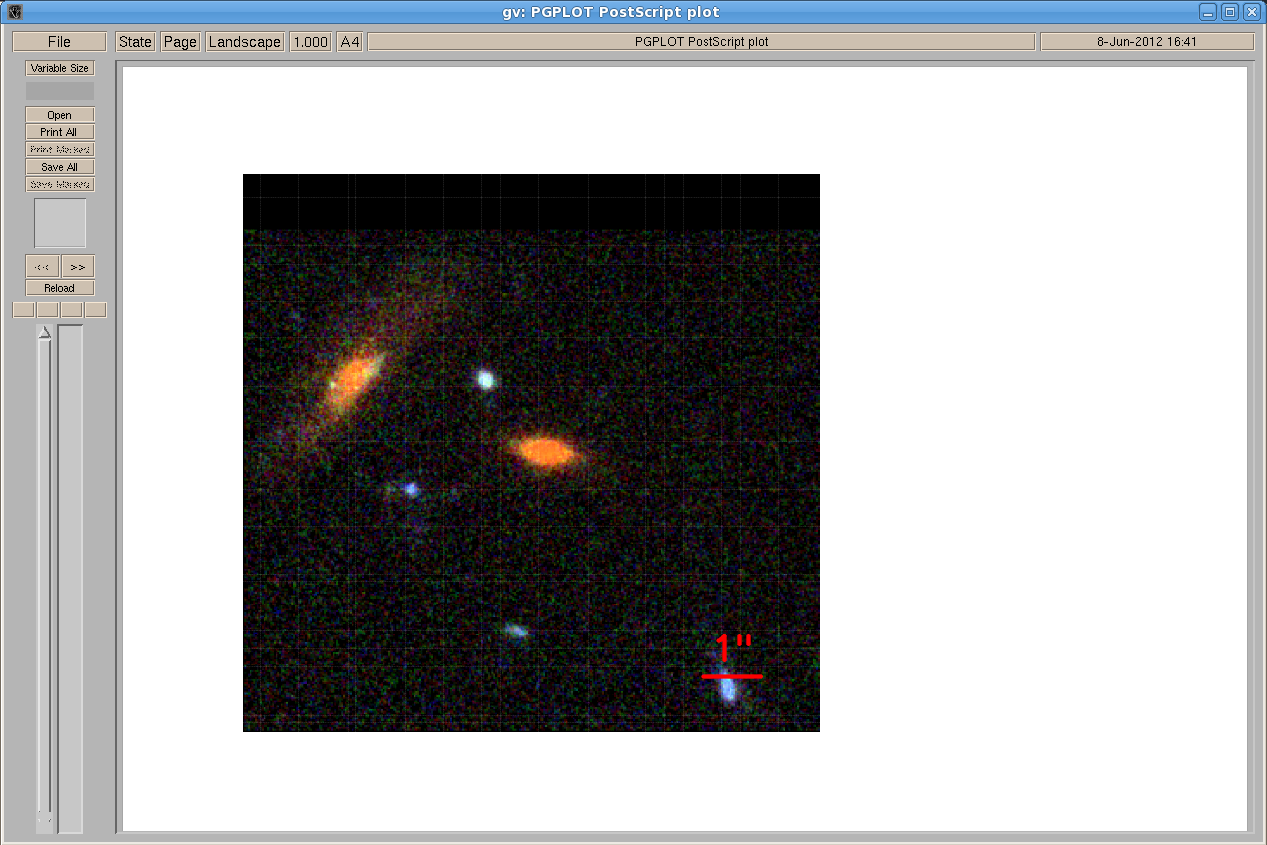 10”x10”
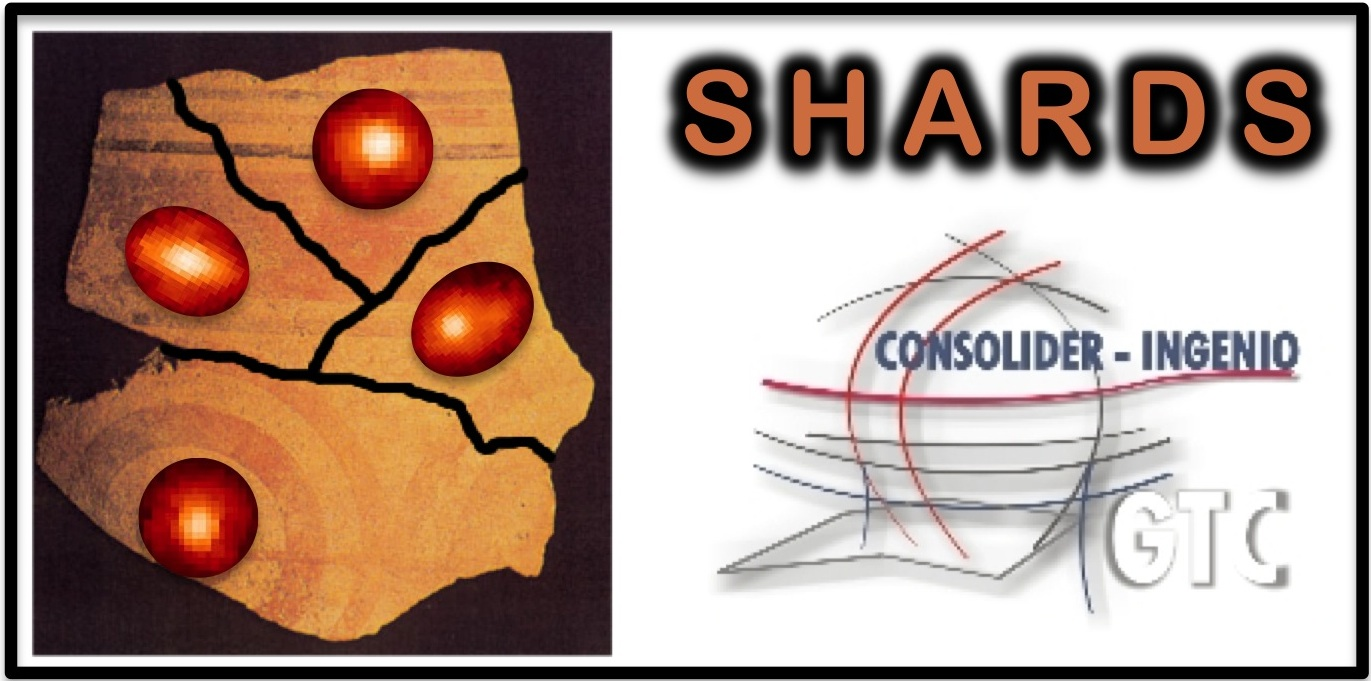 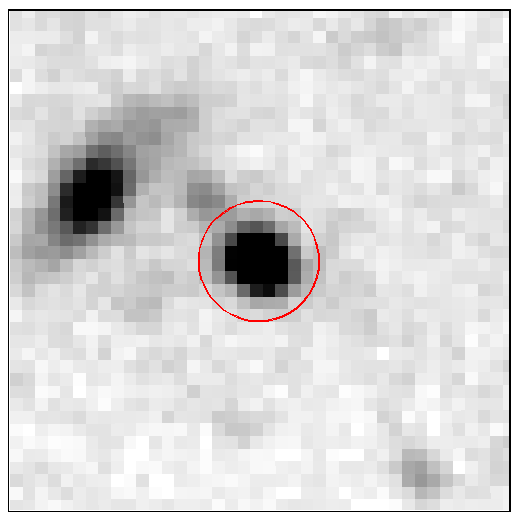 SHARDS
Pérez-González et al.  (2013)
SHARDS: absorption indices at z>1, Ex.  # 1
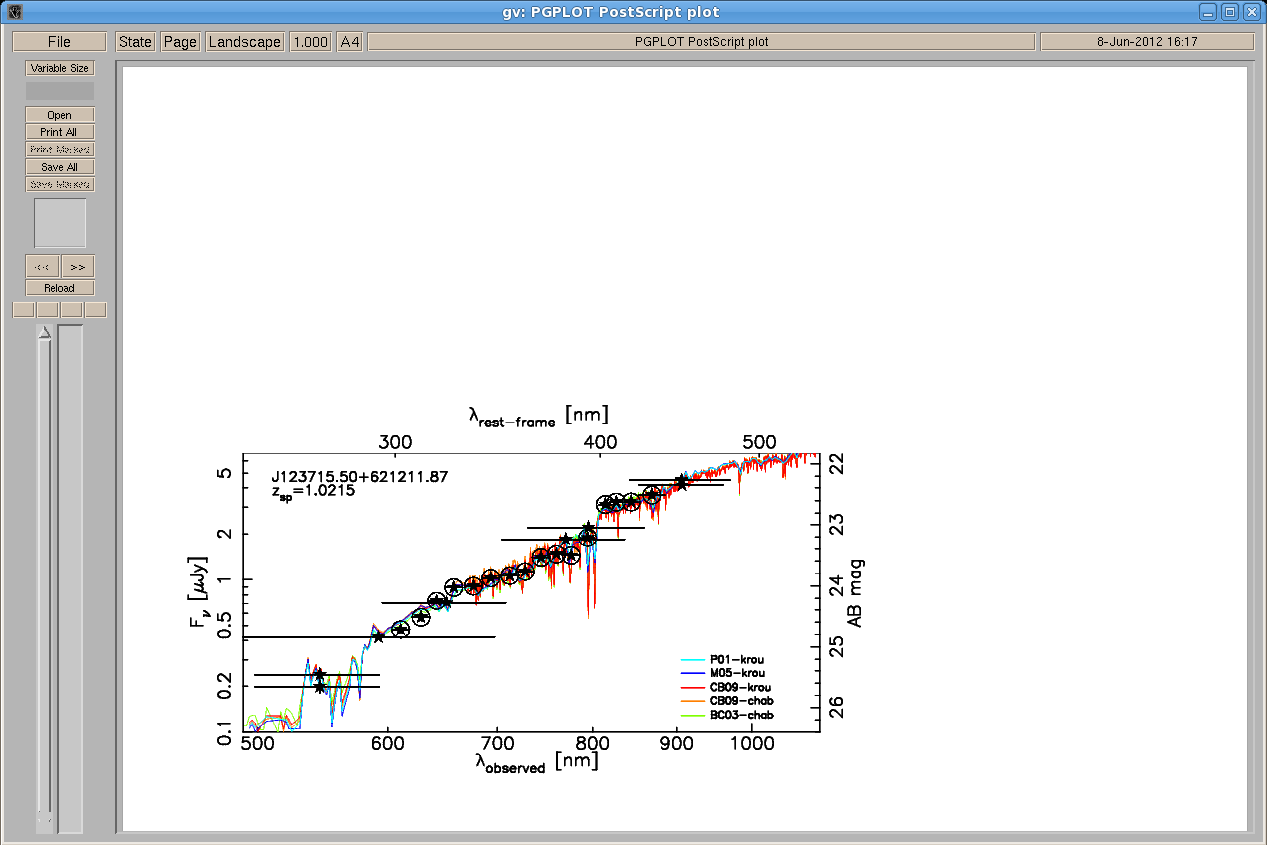 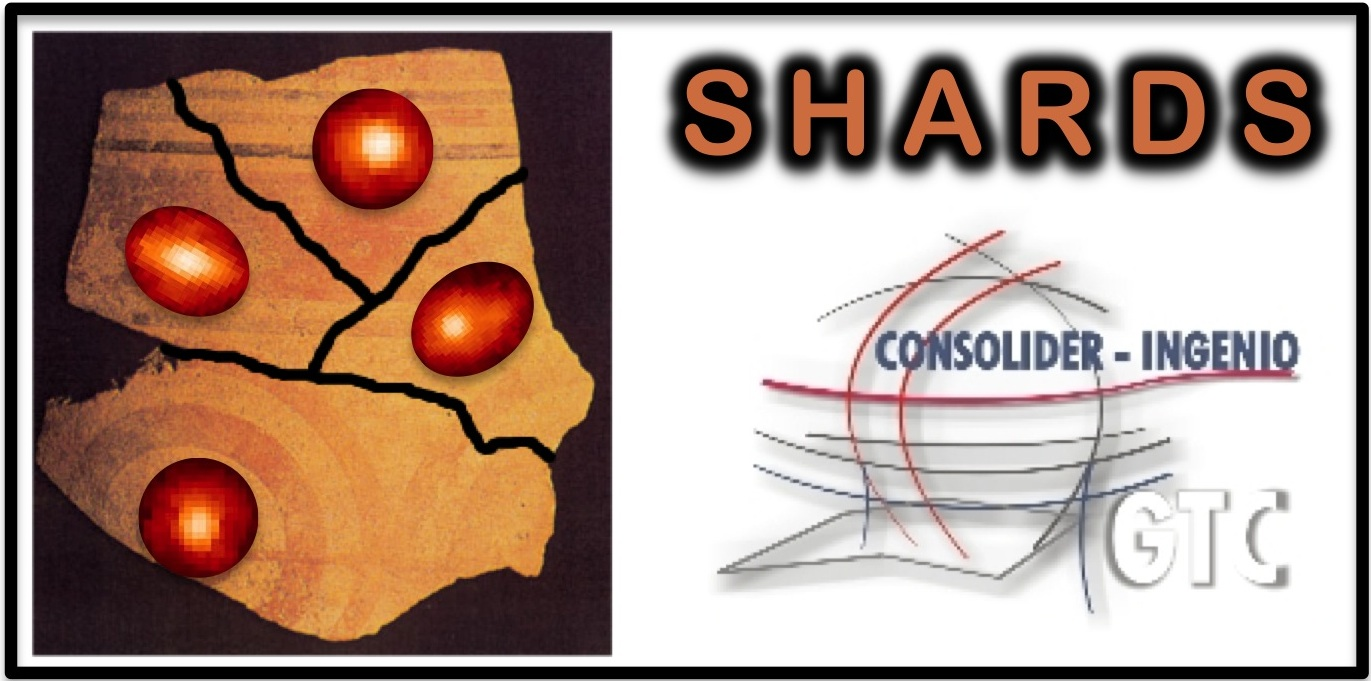 D(4000)
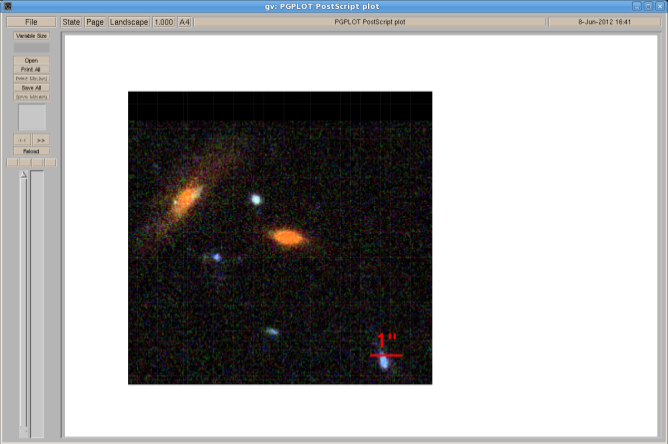 Pérez-González et al. (2013)
See also Hernán-Caballero+ (2013)
SHARDS: absorption indices at z>1, Ex.  # 1
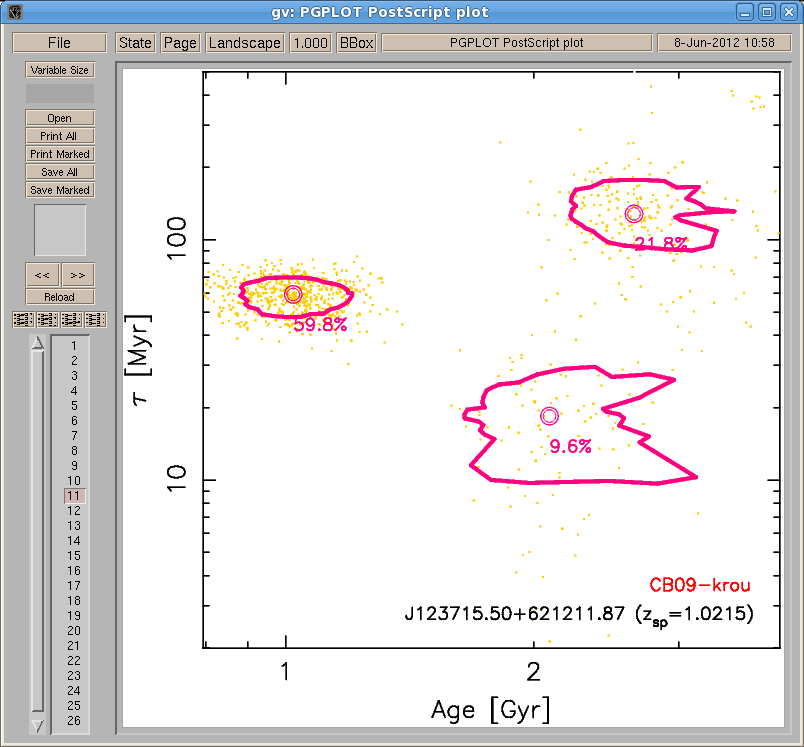 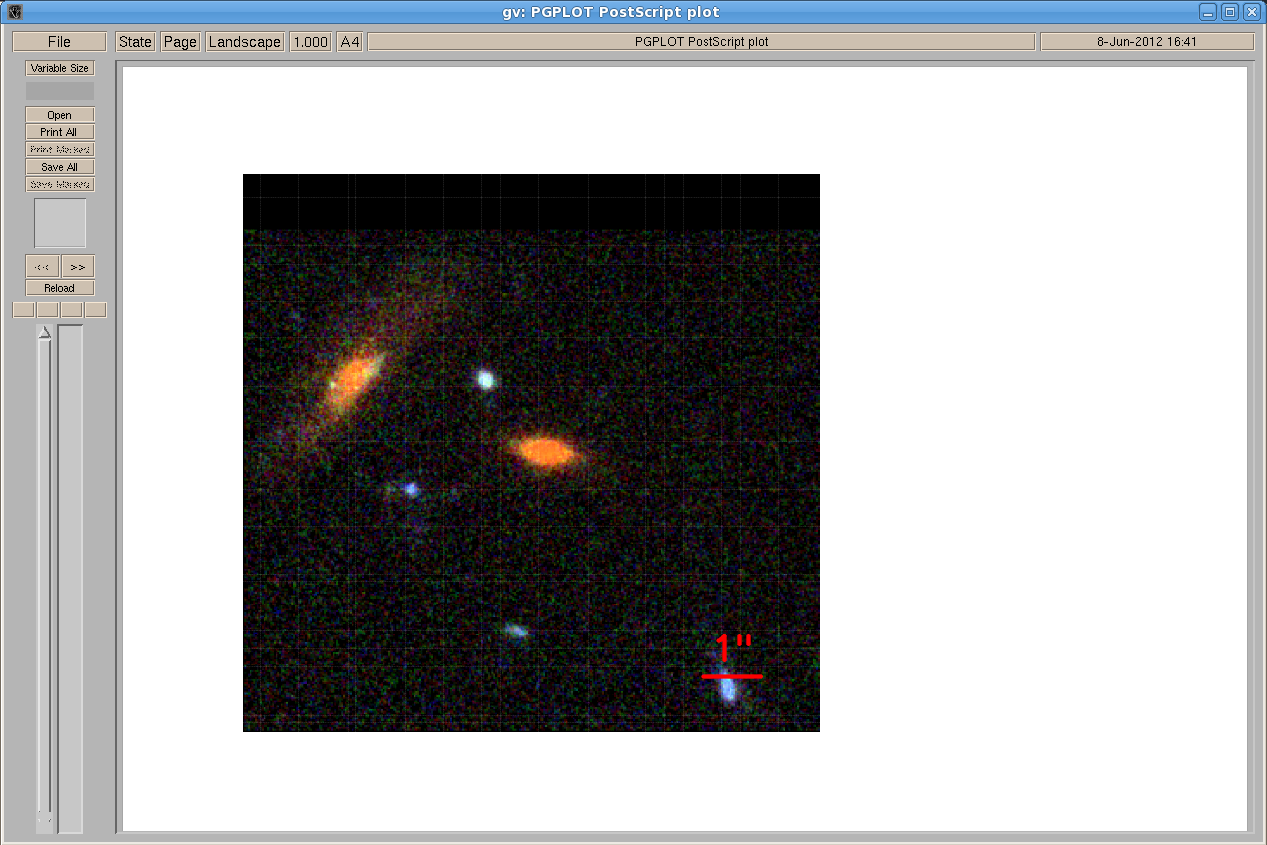 10”x10”
ACS
Only broad-band
Pérez-González et al. (2013)
SHARDS: absorption indices at z>1, Ex.  # 1
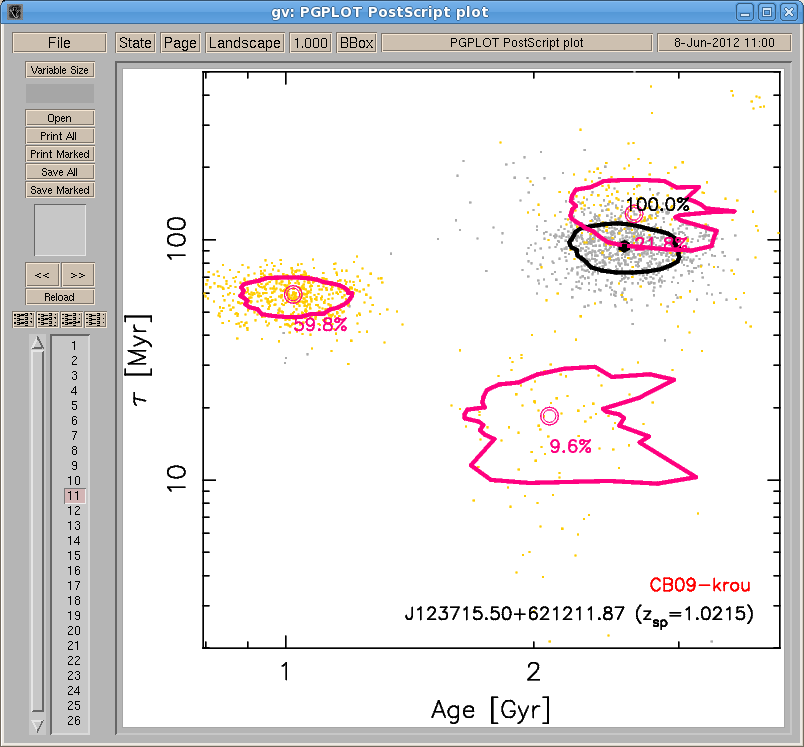 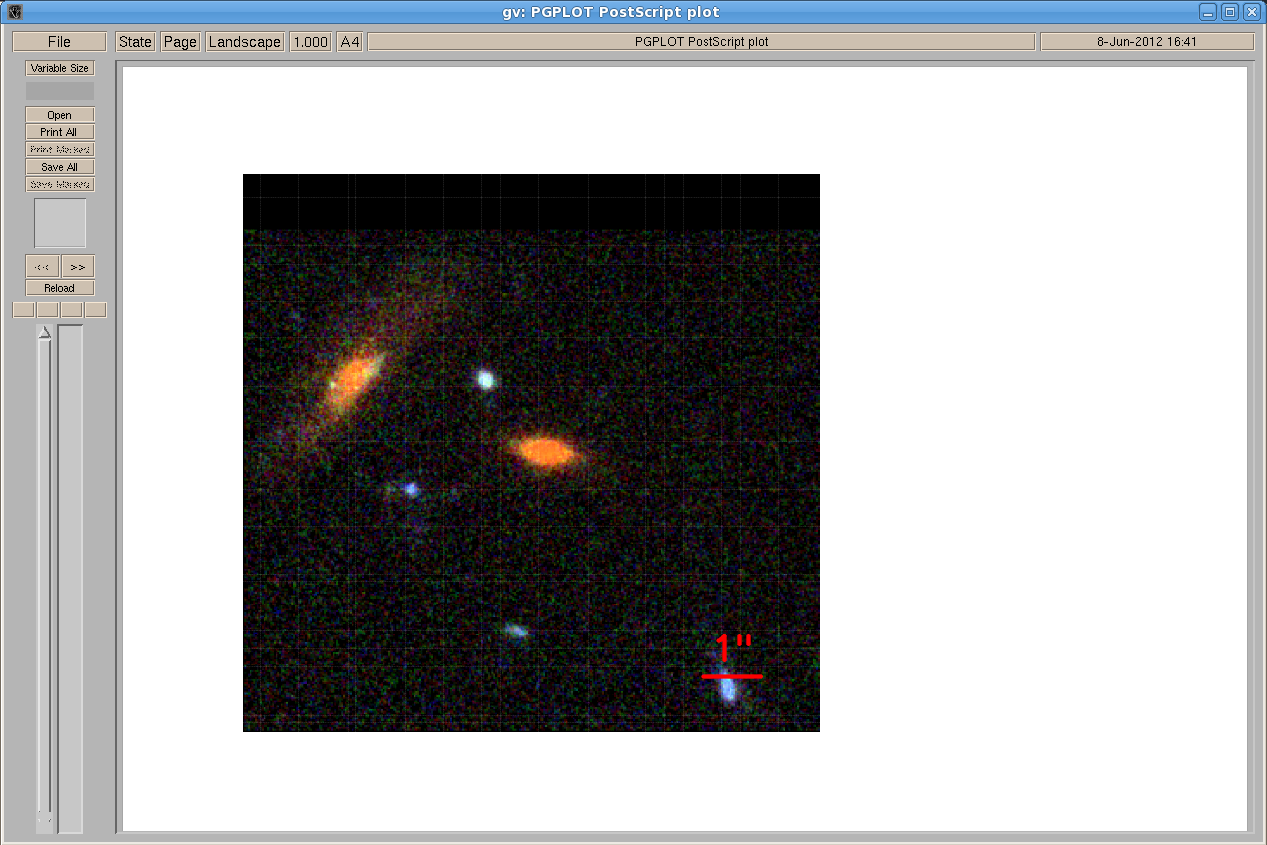 10”x10”
ACS
Only broad-band
SHARDS
M=1010.67±0.05 M
M=1010.64±0.04 M
Pérez-González et al. (2013)
SHARDS: absorption indices at z>1, Ex.  # 1
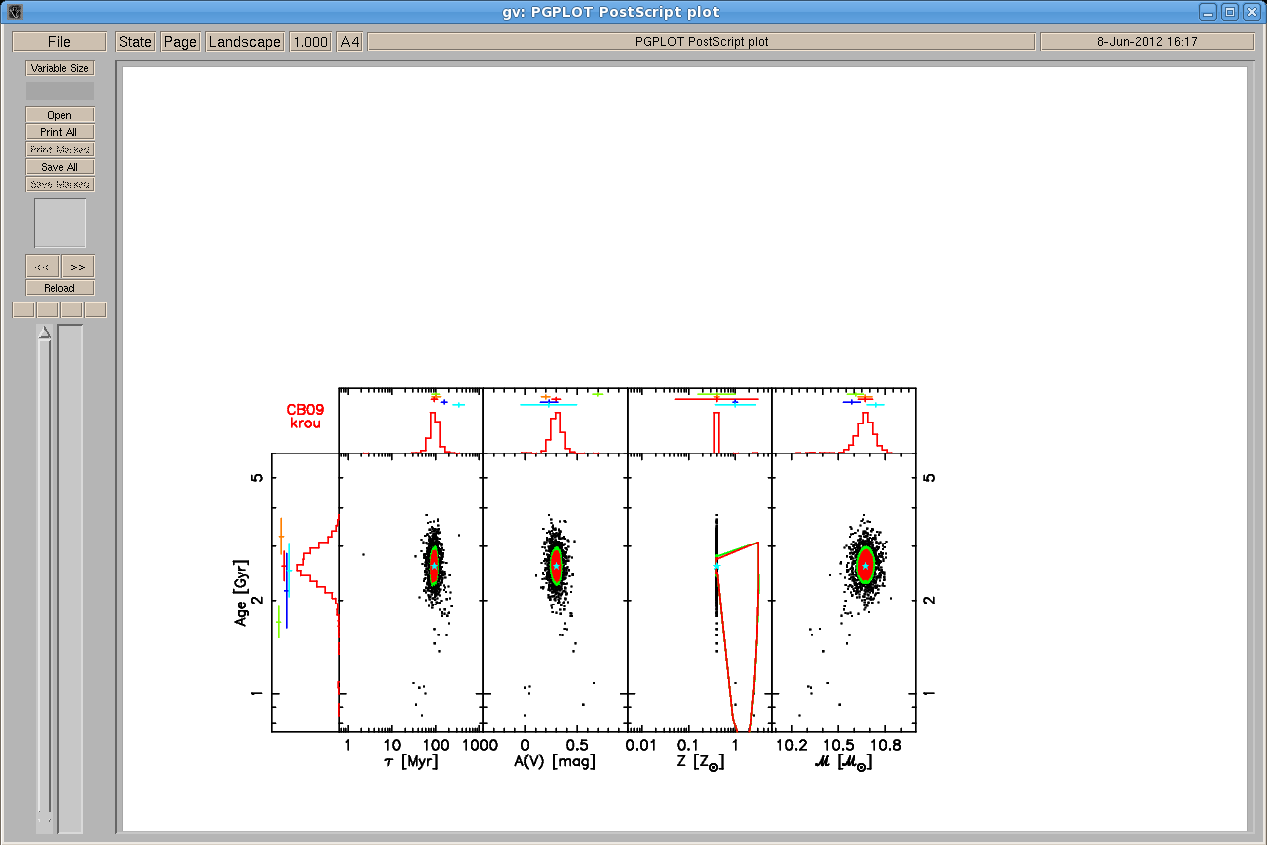 Pérez-González et al. (2013)
SHARDS: absorption indices at z>1, Ex.  # 2
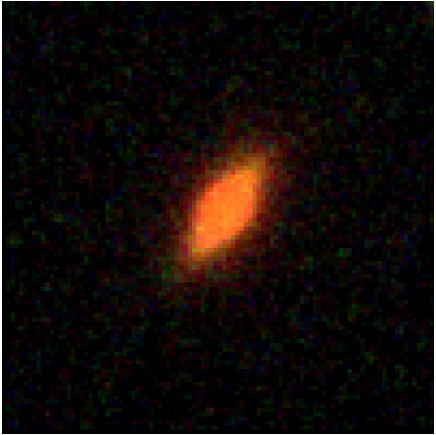 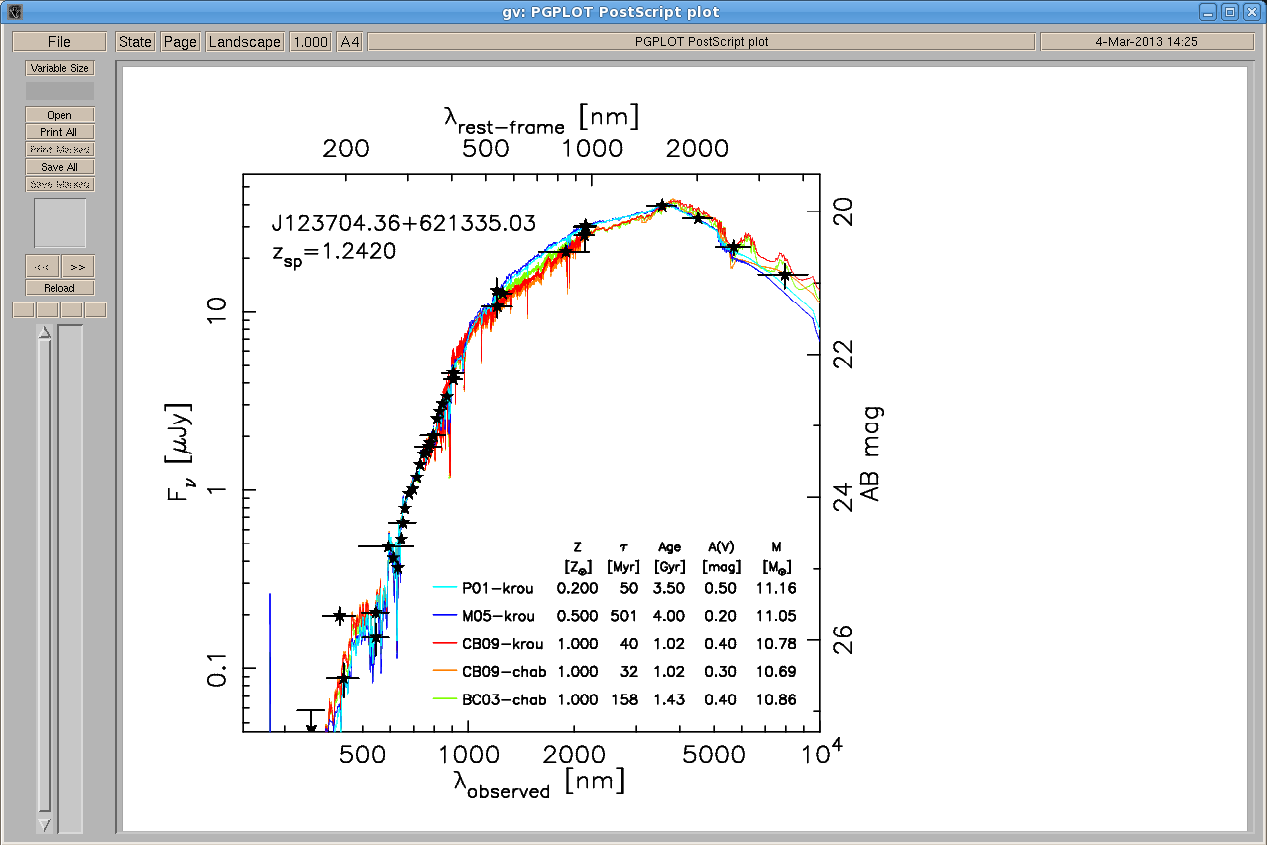 3”x3”
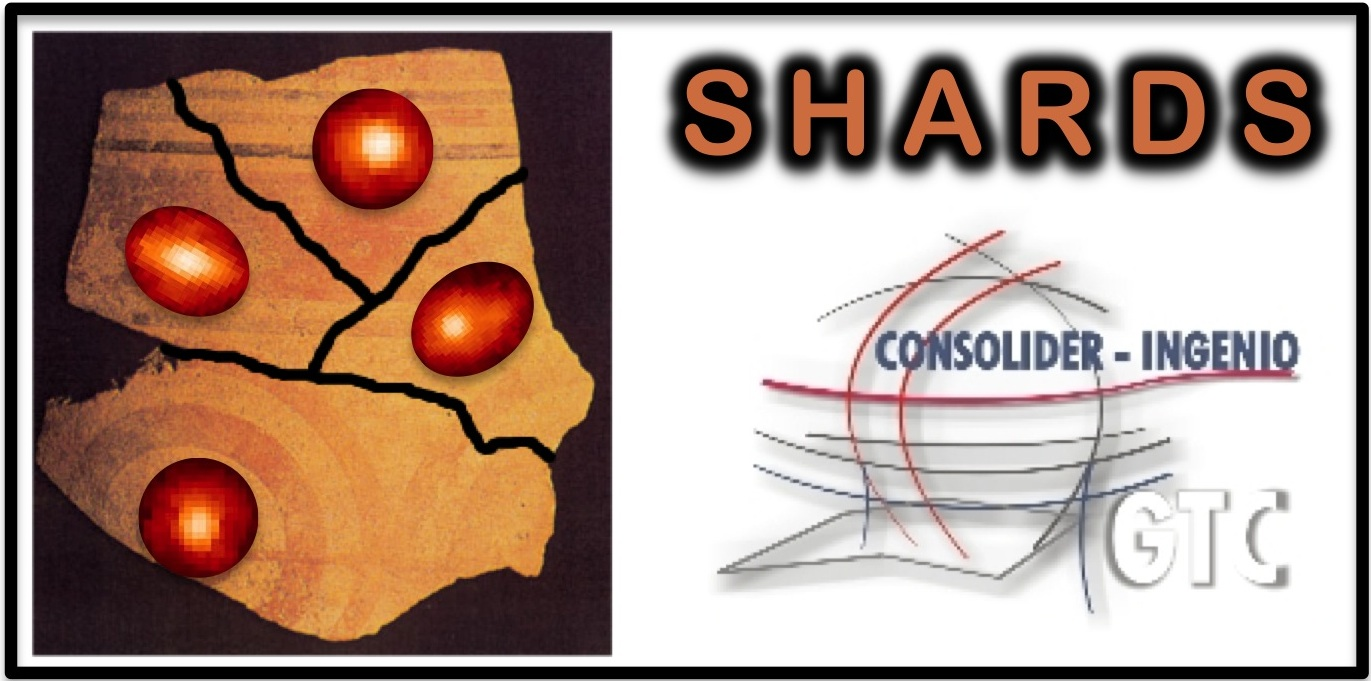 ACS
Pérez-González et al.  (2013)
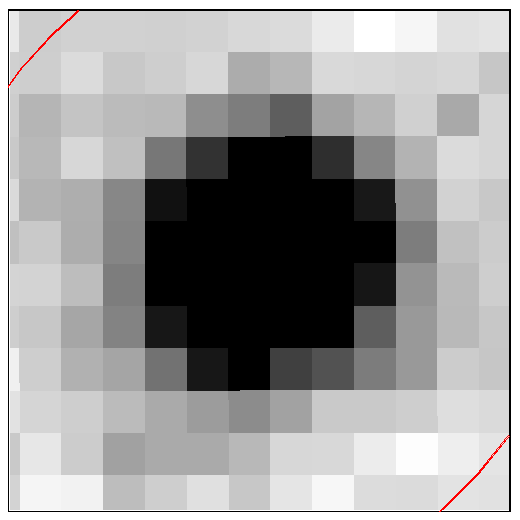 SHARDS
SHARDS: absorption indices at z>1, Ex.  # 2
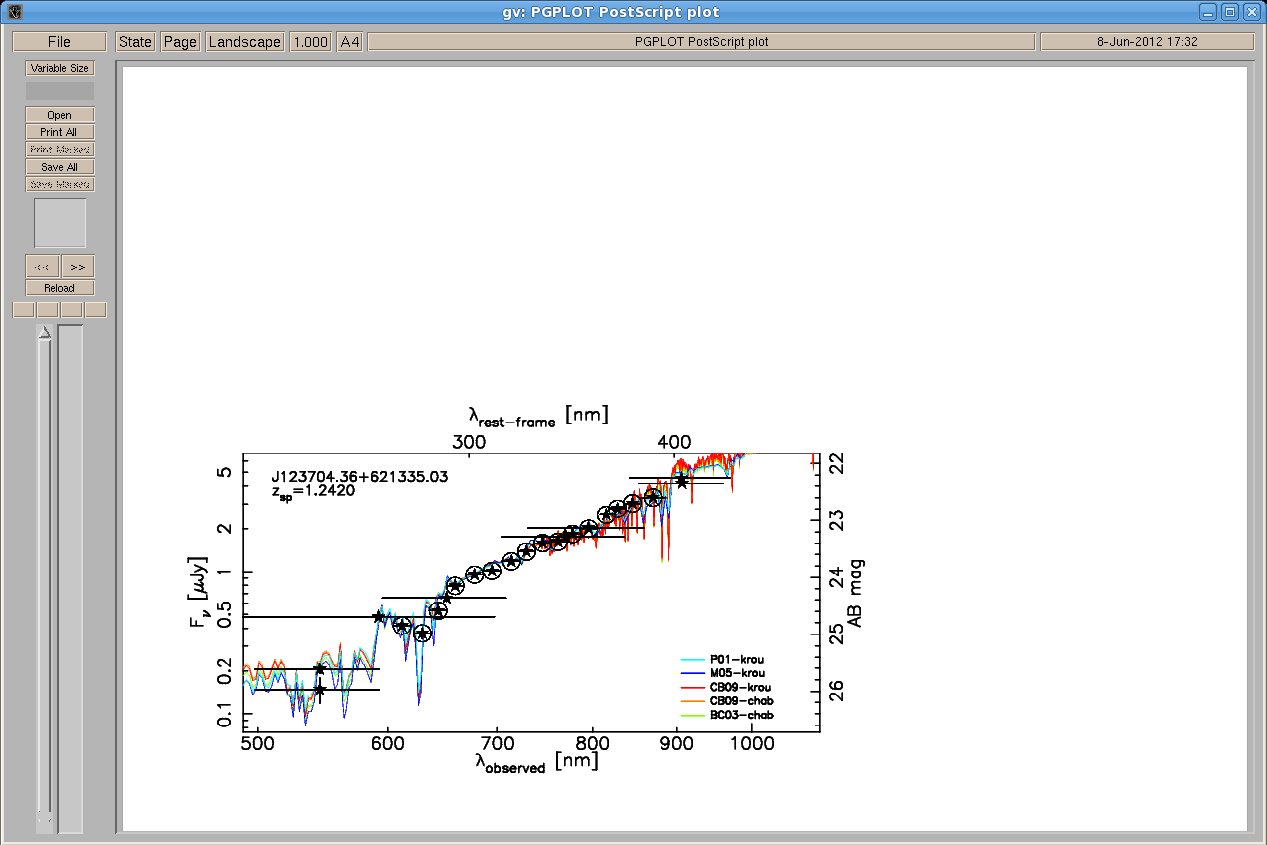 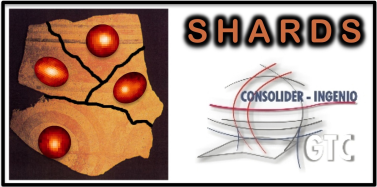 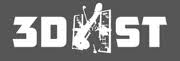 +
GO13420
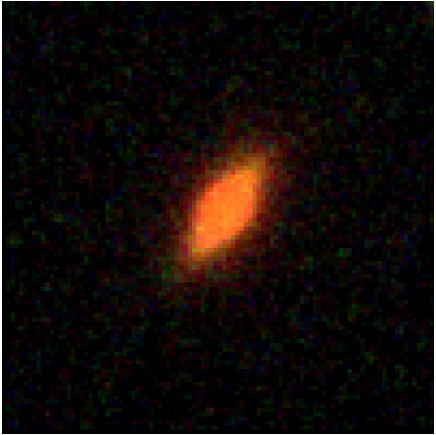 MgUV
27!!
Pérez-González et al. (2013)
SHARDS: testing SPS models (at z~1)
Pérez-González et al.  (2013)
SHARDS: downsizing in detail (at z~1)
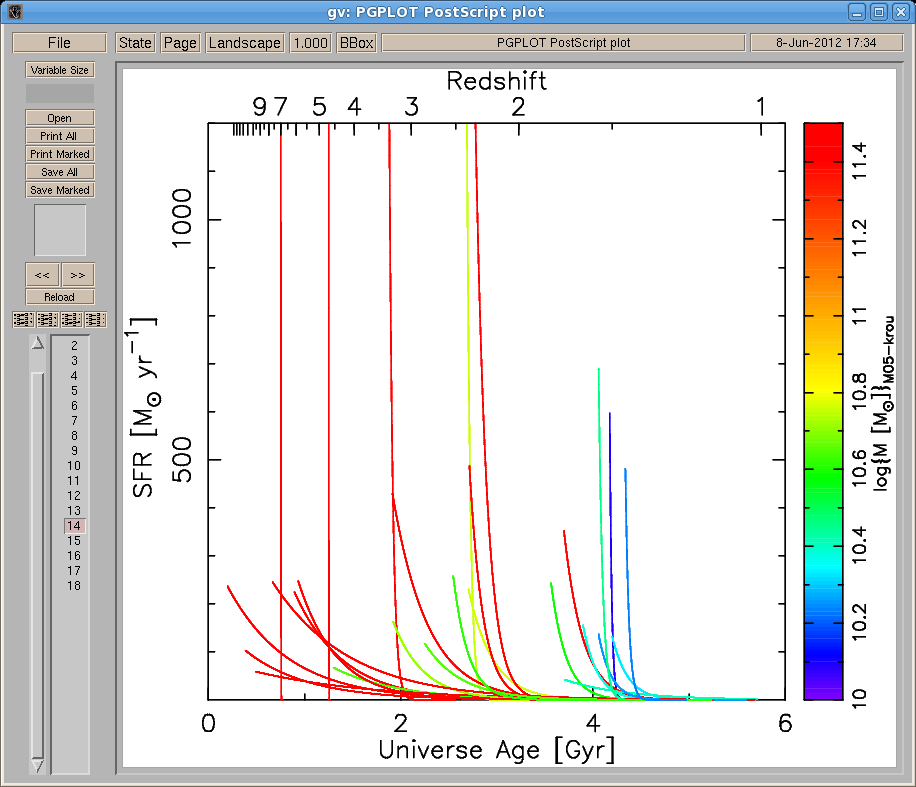 Statistical properties of z~1 red&dead sources (lighter-heavier):
Age= 3.0 Gyr  zf=4 			        (2.0-3.6)zf (2.5-6)
t= 162 Myr				        (158-375) 
SFRmax=250 M /yr (ULIRG/SMG) 	        (170-350)
Metallicity: 1.0 Z			        (1.0-1.0) 
A(V)= 0.40 mag			        (0.28-0.51) 
M=1010.77 M				        (1010.70-1011.11)
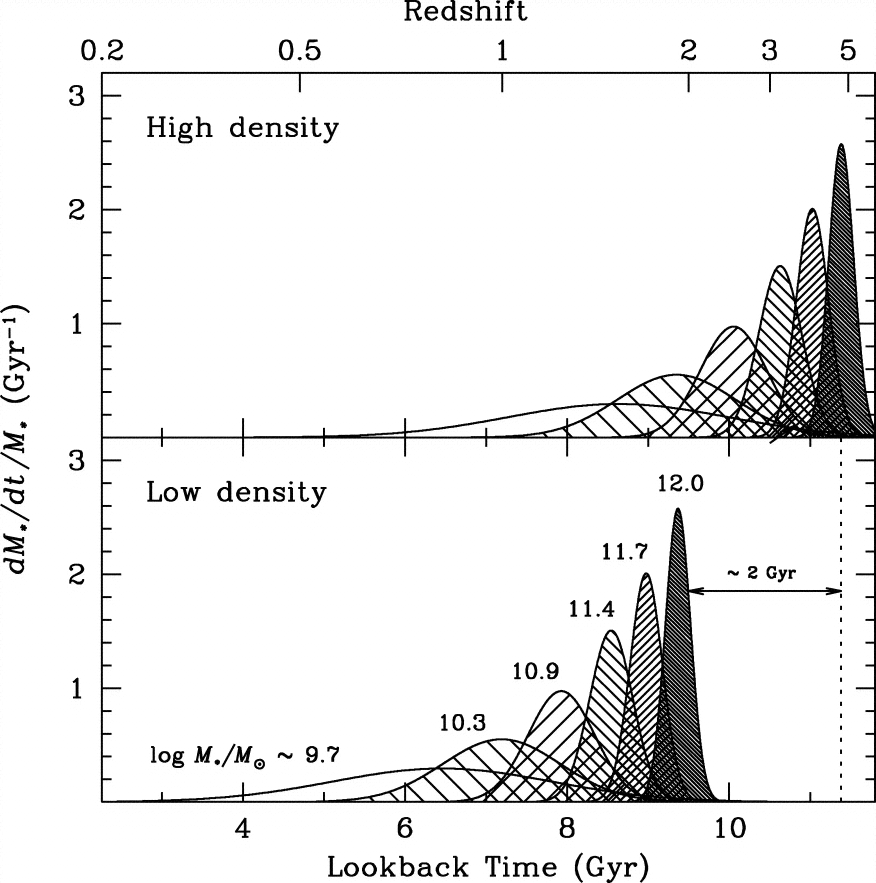 Thomas+ (2005)
Pérez-González+SHARDS (2013)
To take away from this talk…
SHARDS (Survey of High-z Absorption Red and Dead Sources): medium-band optical survey with GTC/OSIRIS reaching 27 mag in 25 filters (FWHM~16 nm) covering from 500 to 950 nm in the GOODS-N field. 200 hours (seeing below 0.9”) through ESO/GTC Large Program CfP 2010. 
Main goal: spectro-photometric analysis of red&dead z>1 galaxies. 
Also extremely useful for: photo-z’s, environment, ELGs, LAEs,…
Data acquisition finished in June 2013.
SFHs of massive quiescent galaxies @z>1. First, z~1 study:
(Trying to) break degeneracies with SHARDS (plus all other broad-band/grism) data, by measuring MgUV, D(4000), etc… down to 27.0 AB-mag (well below spectroscopic limit).
Typical tau-model for (some) z~1 red and dead sources: t=200-400 Myr (duty cycle/quenching timing), Age~2-4 Gyr (zf=3-6), Z≤Z, A(V)<0.5 mag. 
heaviest galaxies start earlier (downsizing) and have longer SF timescales (!?).
Different SPS models provide quite different results. BC03 models provide best results at SHARDS resolution (i.e., they seem to reproduce the rest-frame UV/optical better).